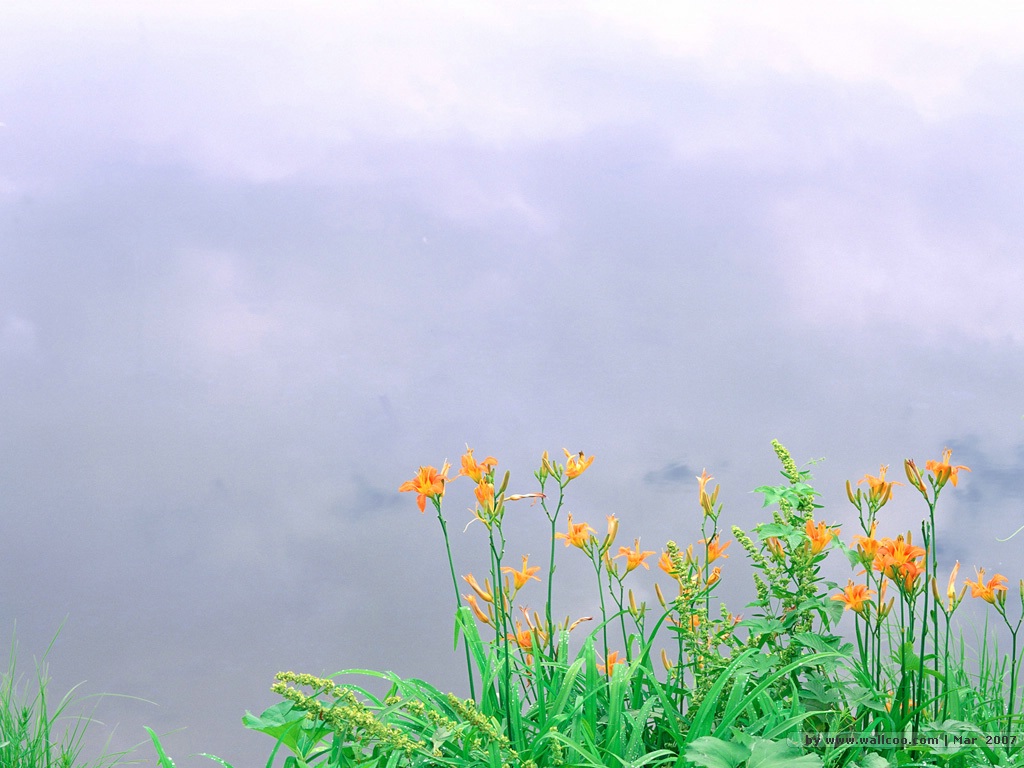 Kieåm tra baøi cuõ
Caâu 1: Laù caây coù nhöõng chöùc naêng naøo?
- Hoâ haáp
-Quang hôïp
- Thoaùt hôi nöôùc
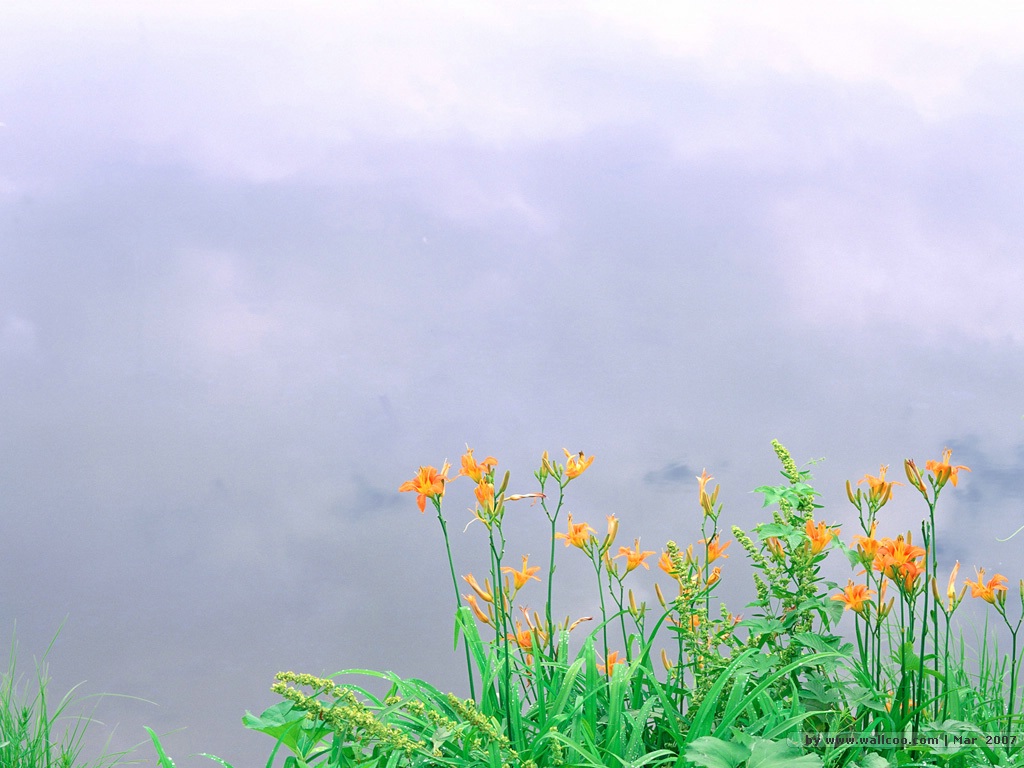 Kieåm tra baøi cuõ
Caâu 2: Ngöôøi ta söû duïng laù caây                 vaøo nhöõng vieäc gì?
Ngöôøi ta thöôøng söû duïng laù caây ñeå goùi baùnh, lôïp nhaø, ñan noùn, laøm thöùc aên cho ñoäng vaät vaø con ngöôøi, laøm thuoác
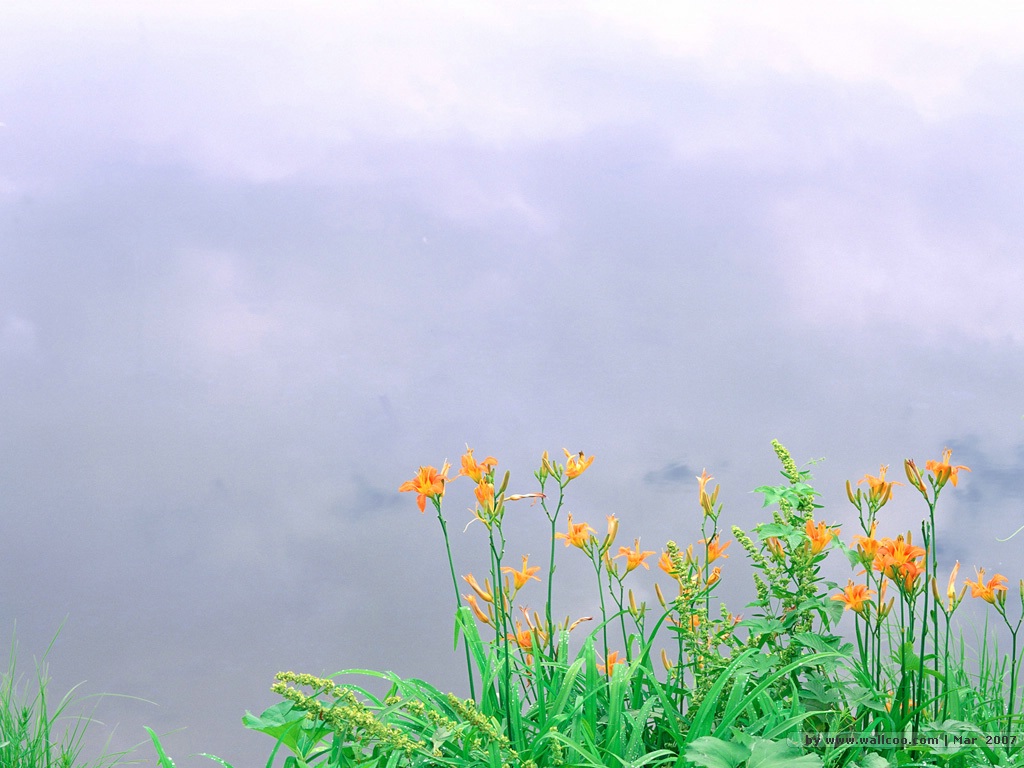 Kieåm tra baøi cuõ
Caâu 3: Ta phaûi laøm gì ñeå baûo veä laù caây?
Khoâng chaët caây, beû caønh, phaûi bieát troàng vaø chaêm soùc caây xanh.
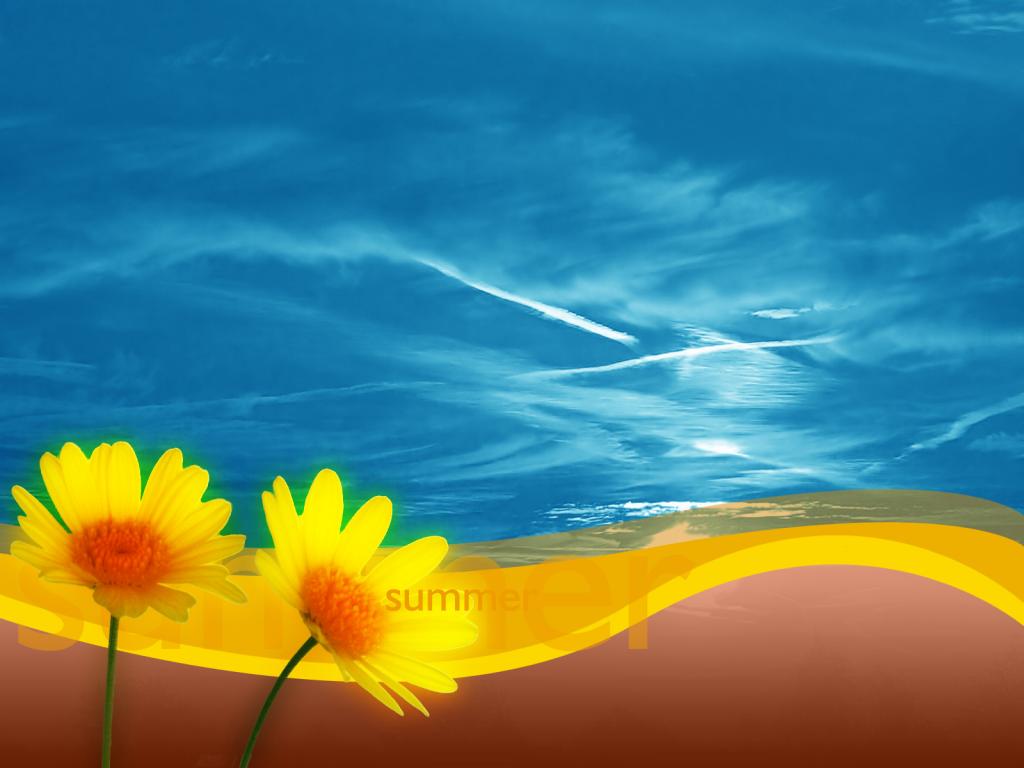 Thöù saùu, ngaøy 24 thaùng 03 naêm 2011
Töï nhieân vaø xaõ hoäi
Baøi 47:
HOA
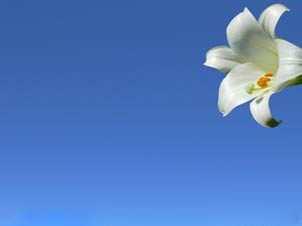 Hoaït ñoäng 1: Maøu saéc, hình daùng, muøi höông cuûa hoa
Qua caùc hình döôùi ñaây, caùc em haõy quan saùt vaø duøng voán hieåu bieát thöïc teá cuûa mình ñeå neâu hình daùng, maøu saéc vaø muøi höông cuûa hoa.
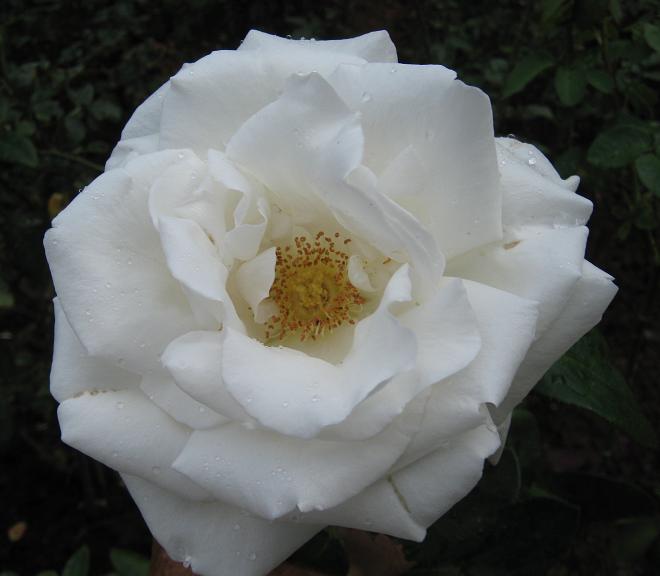 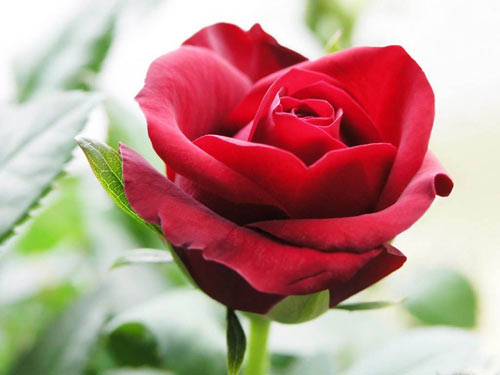 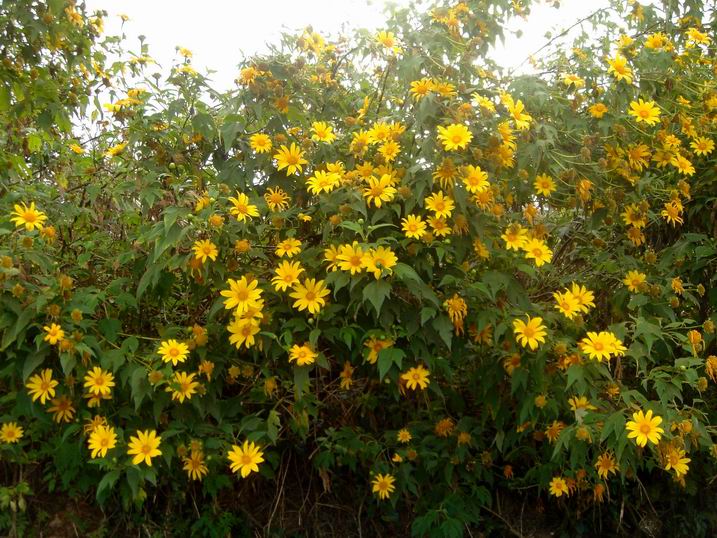 Hoa hoàng
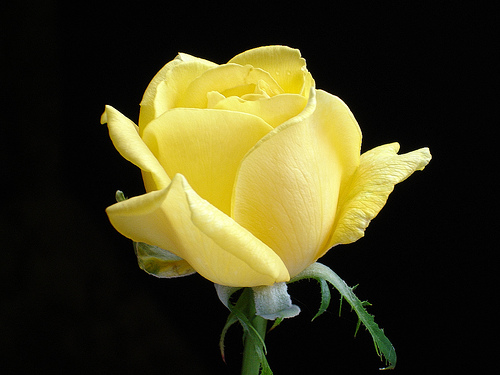 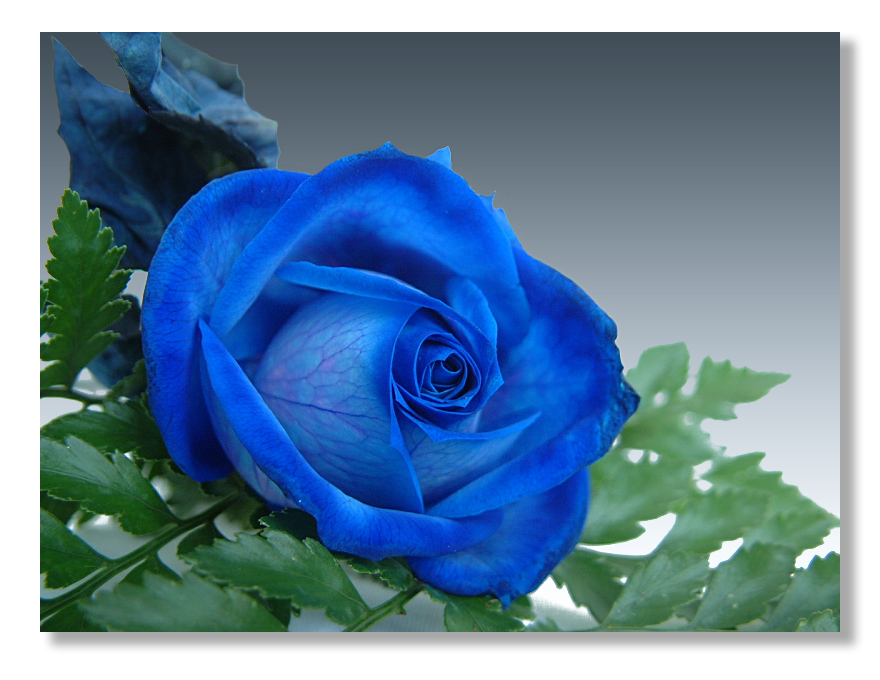 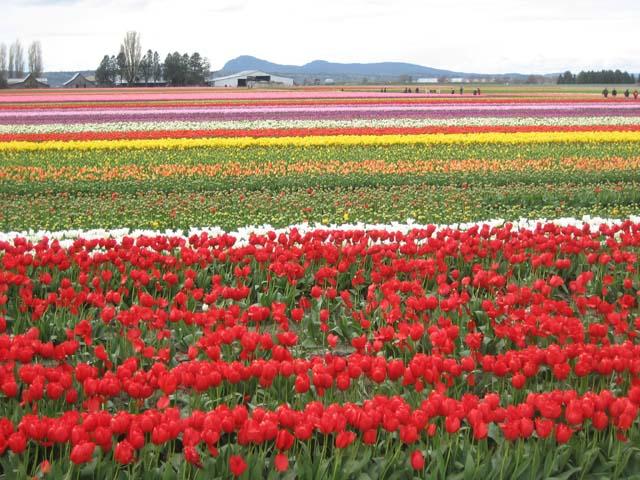 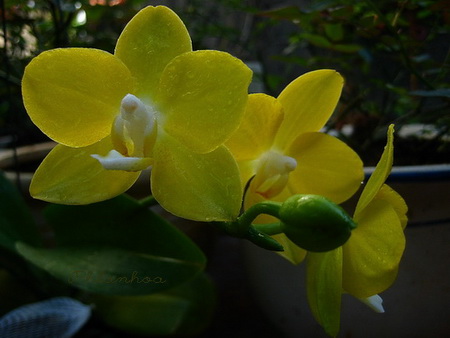 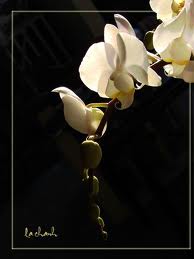 Hoa lan
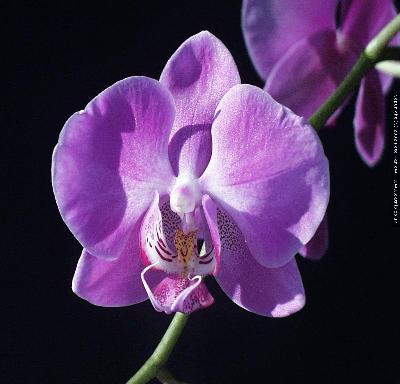 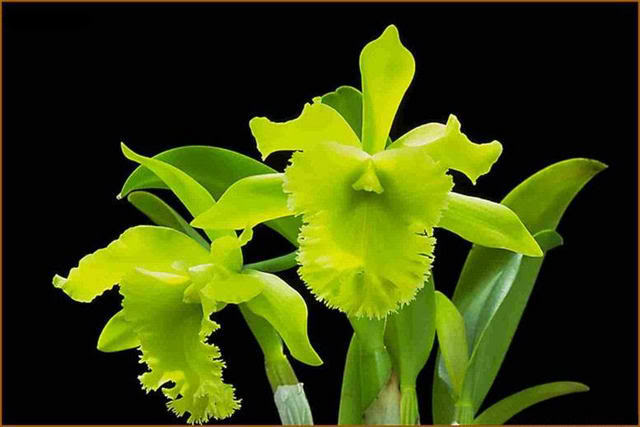 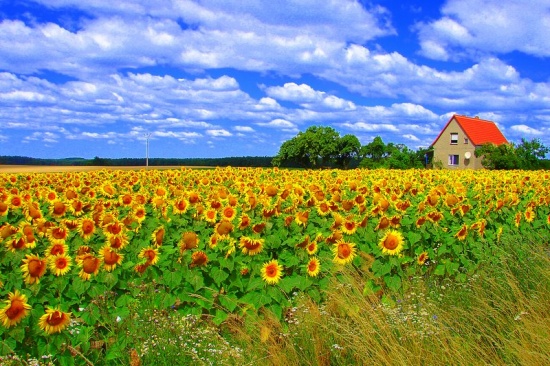 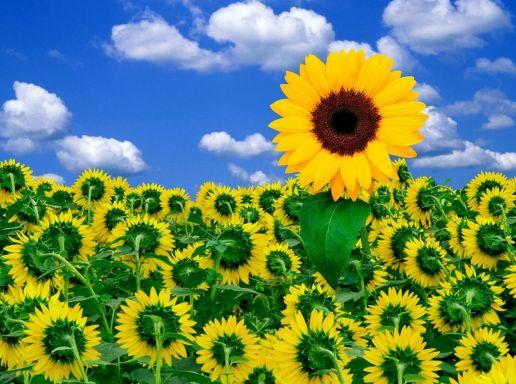 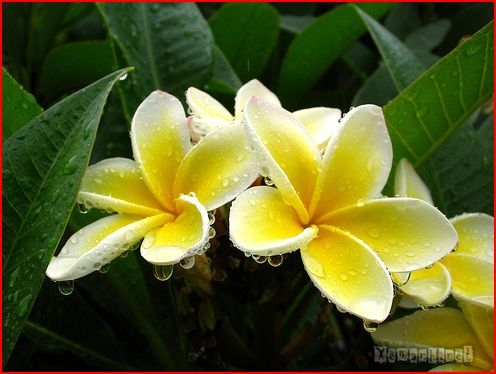 Hoa höôùng döông
Hoa söù
Hoa cuùc
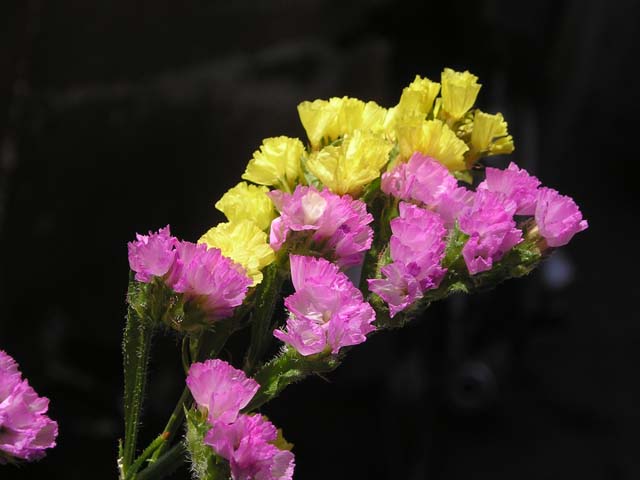 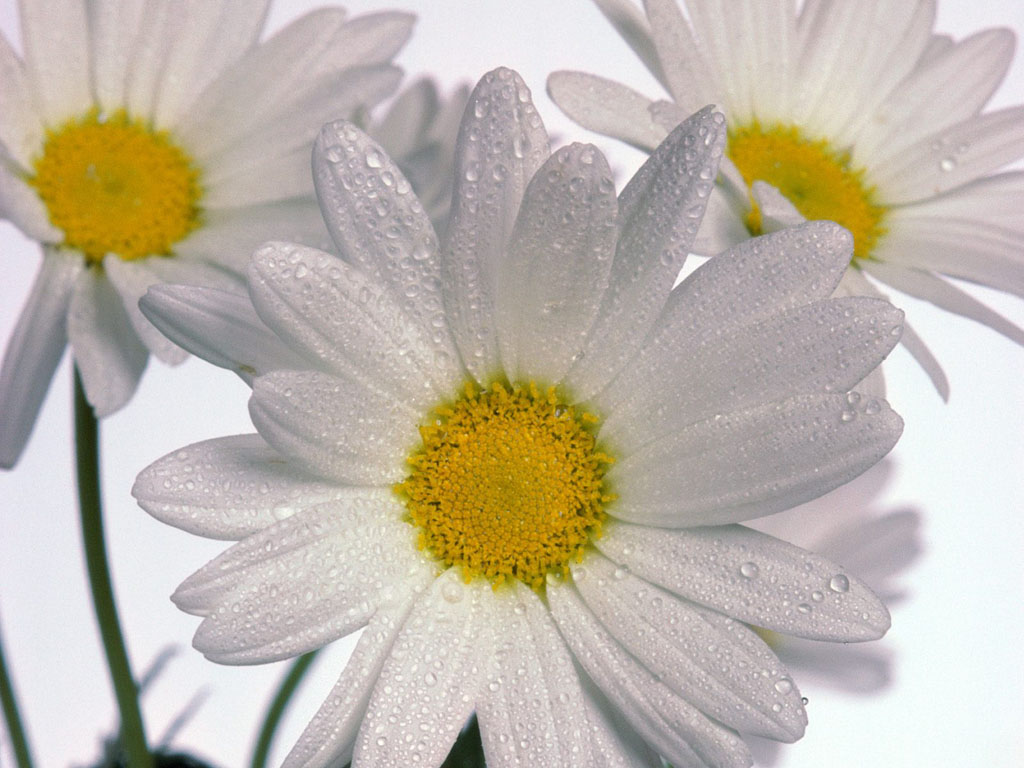 Hoa salem
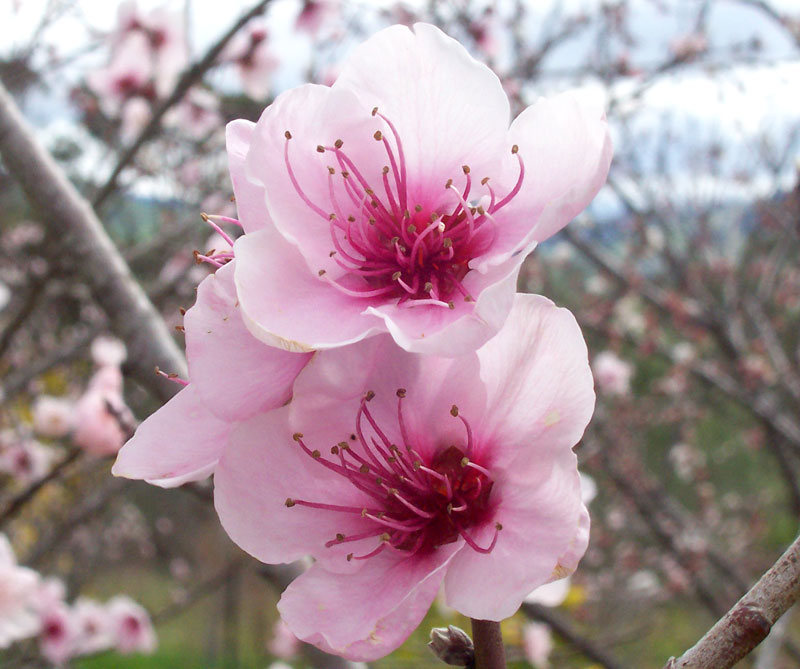 Hoa Sen
Hoa ñaøo
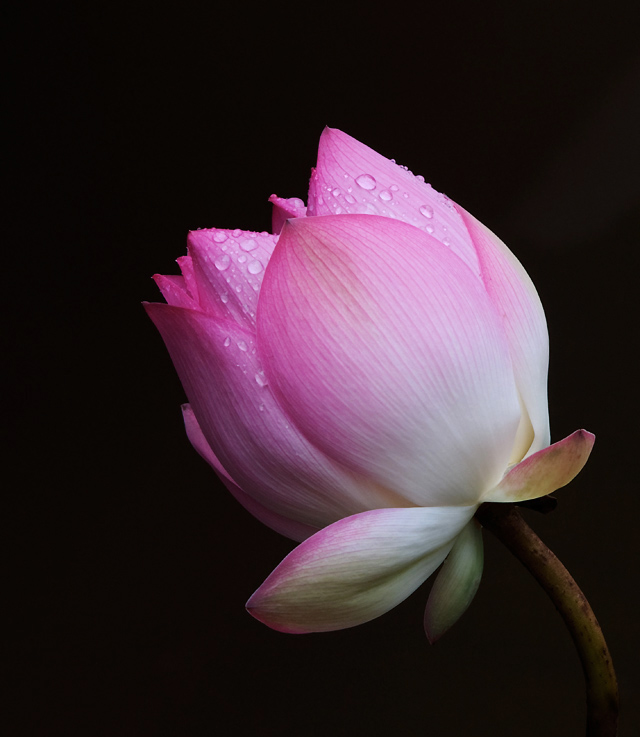 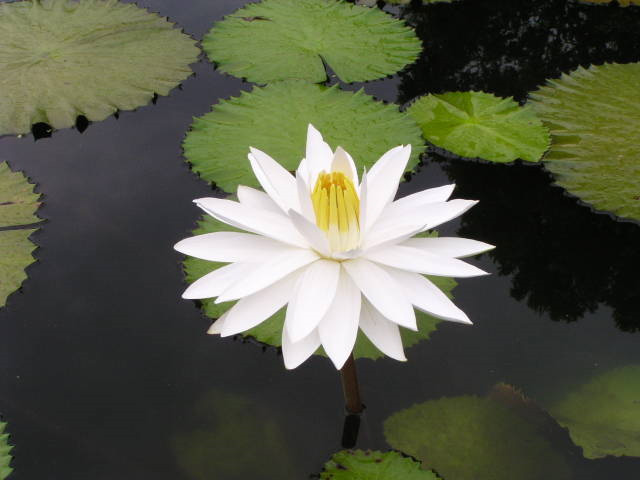 Hoa suùng
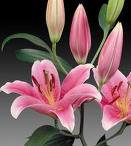 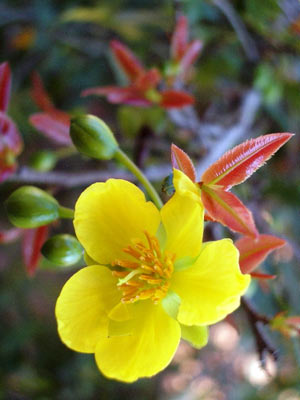 Hoa mai
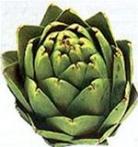 Hoa ly
Hoa Atisoâ
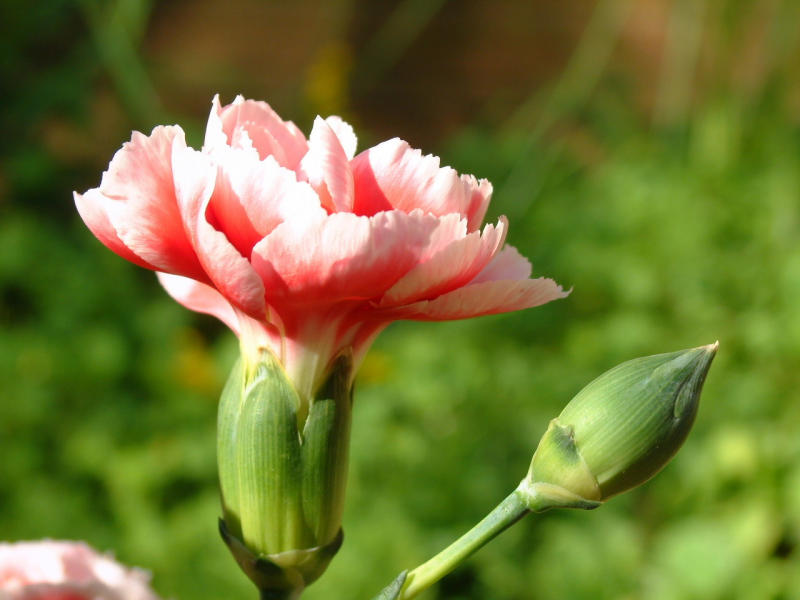 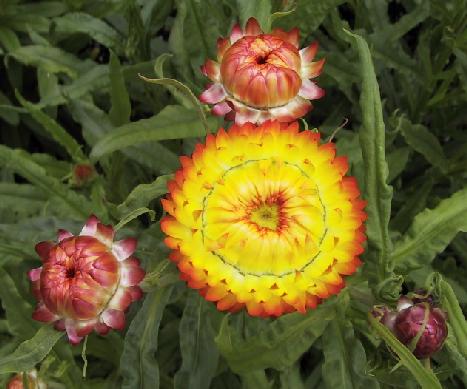 Hoa caåm chöôùng
Hoa baát töû
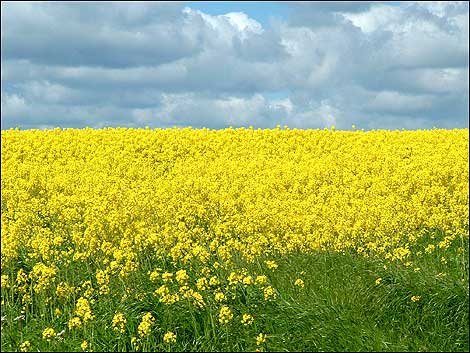 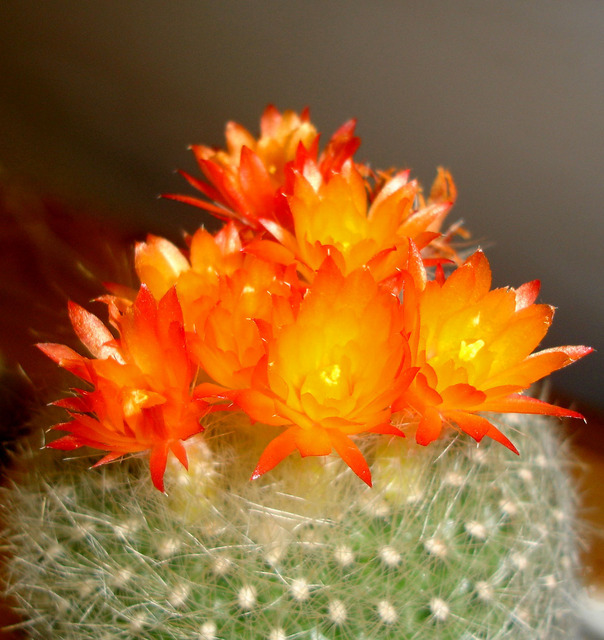 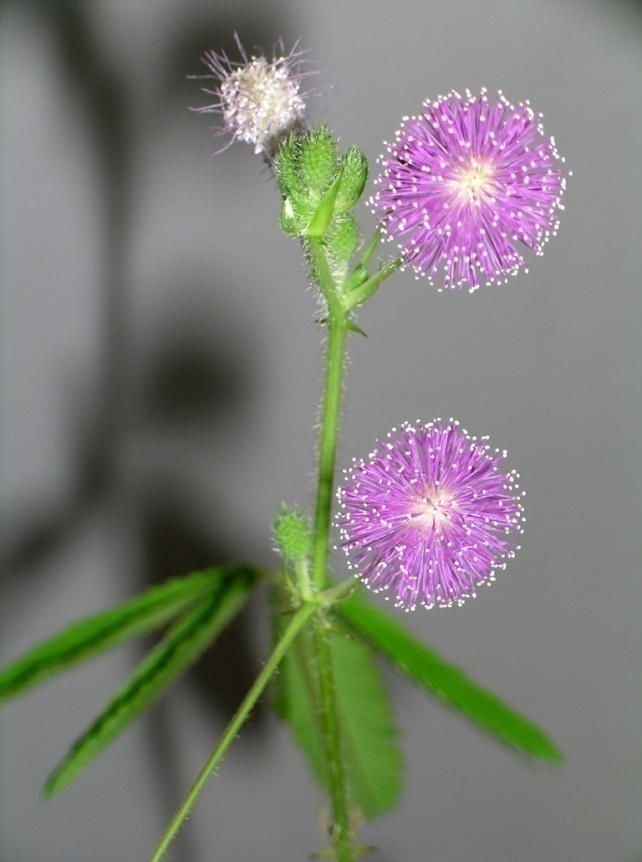 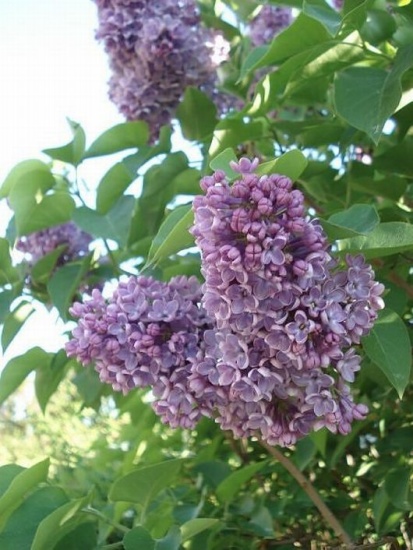 Hoa xoan
Hoa xöông roàng
Hoa mimoâsa
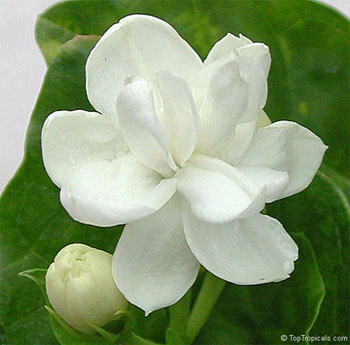 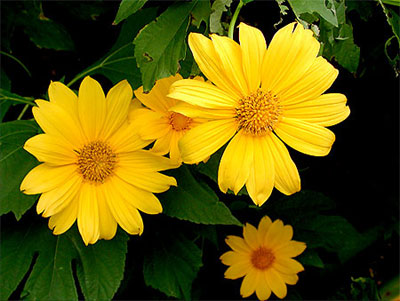 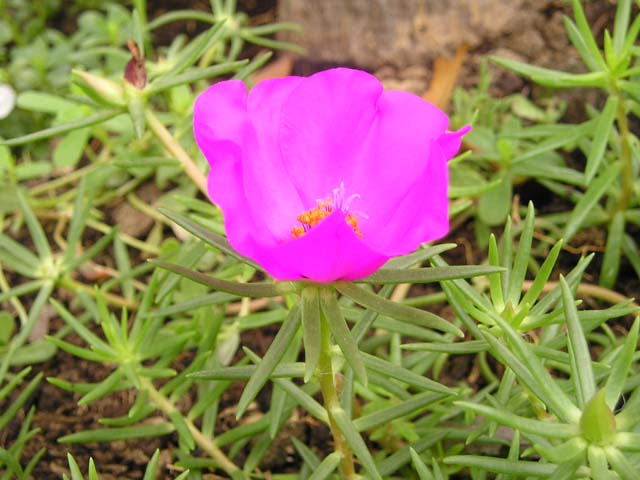 Hoa nhaøi
Hoa möôøi giôø
Cuùc daõ quyø
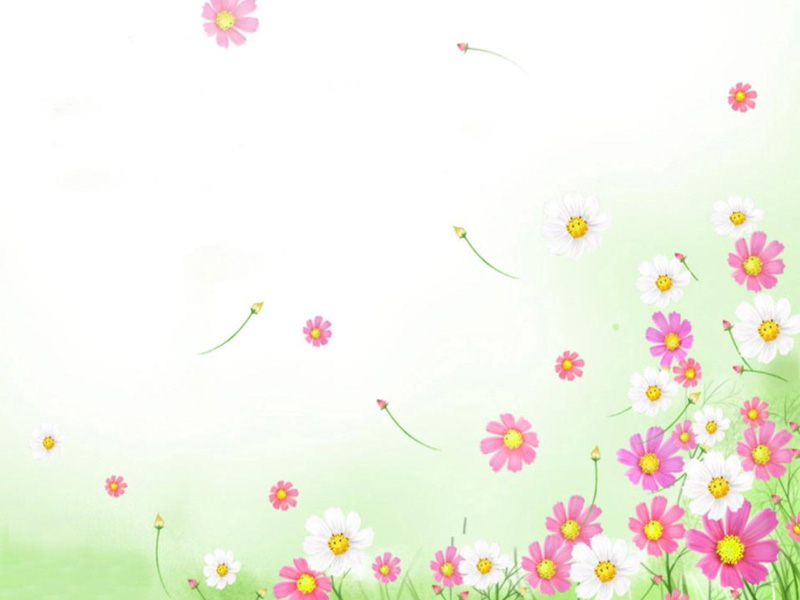 Hình daùng vaø maøu saéc cuûa caùc loaøi hoa khaùc nhau.
Moãi hoa coù moät muøi höông rieâng
Hoaït ñoäng 2: Thaûo luaän nhoùm ñoâi
Hoa thường có những bộ phận nào?
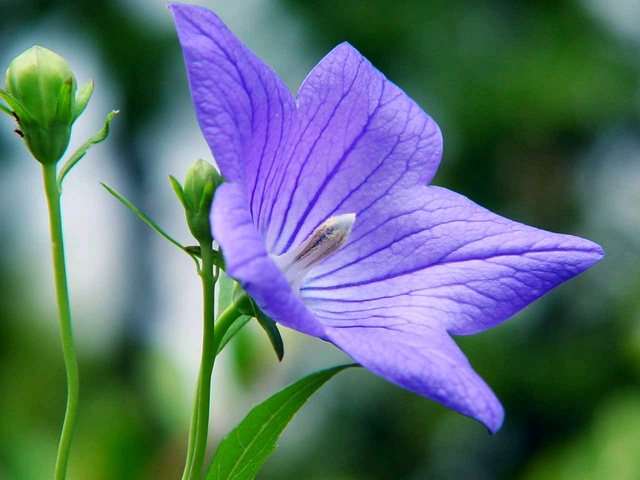 Nhị hoa
Cuống hoa
Đài hoa
Cánh hoa
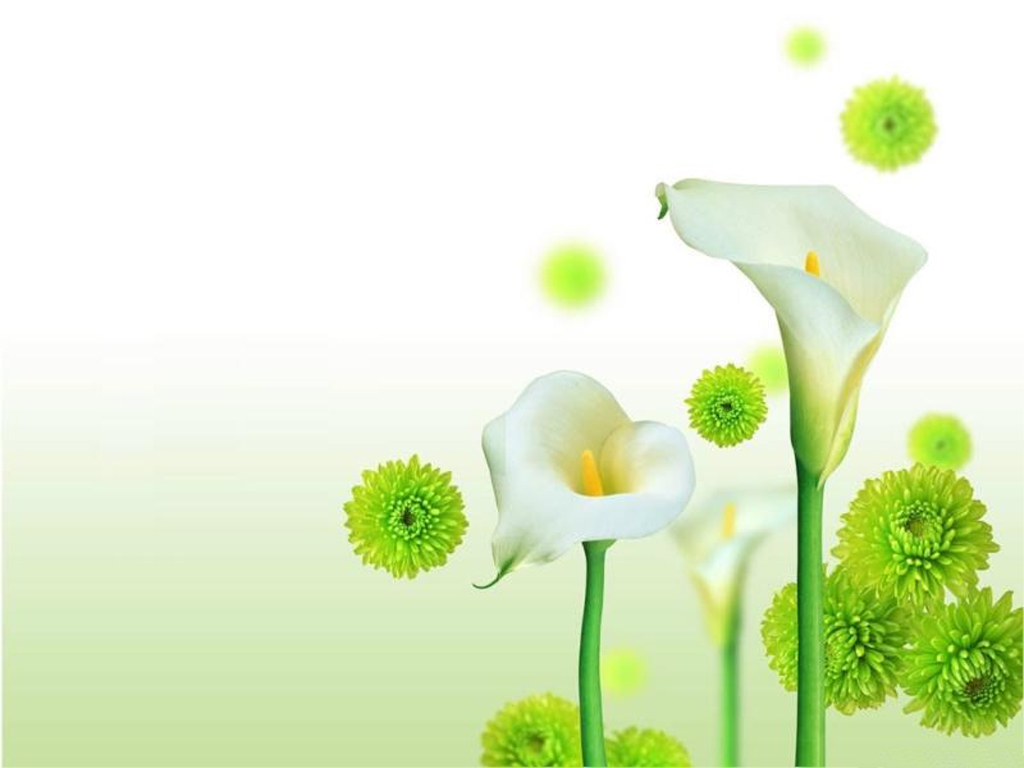 Moãi boâng hoa thöôøng coù: nhò hoa, caùnh hoa, ñaøi hoa vaø cuoáng hoa
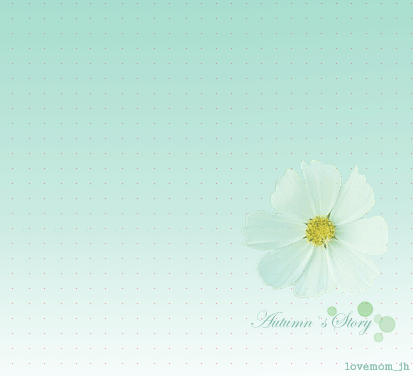 Muøi höông cuûa hoa toûa ra töø nhò.Vaø nhöõng hoa giaáy thì coù ñuû maøu troâng raát saëc sôõ. Thöïc chaát chuùng khoâng phaûi laø hoa maø chuùng laø nhöõng laù caây bieán ñoåi thaønh nhöõng “caùnh hoa” röïc rôõ ñeå haáp daãn coân truøng, nhöõng boâng hoa beân trong raát nhoû, coù maøu vaøng nhaït môùi laø hoa thaät.
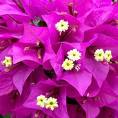 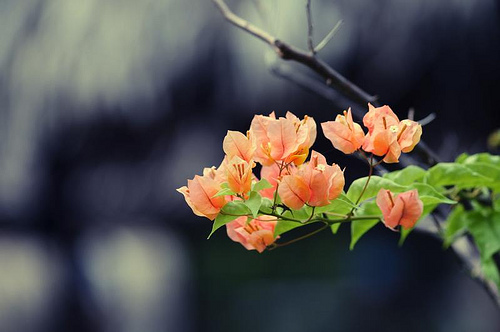 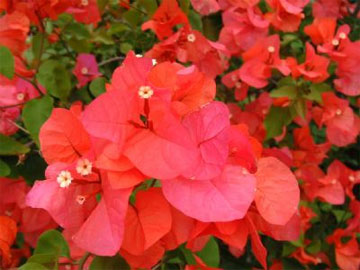 Hoa giaáy
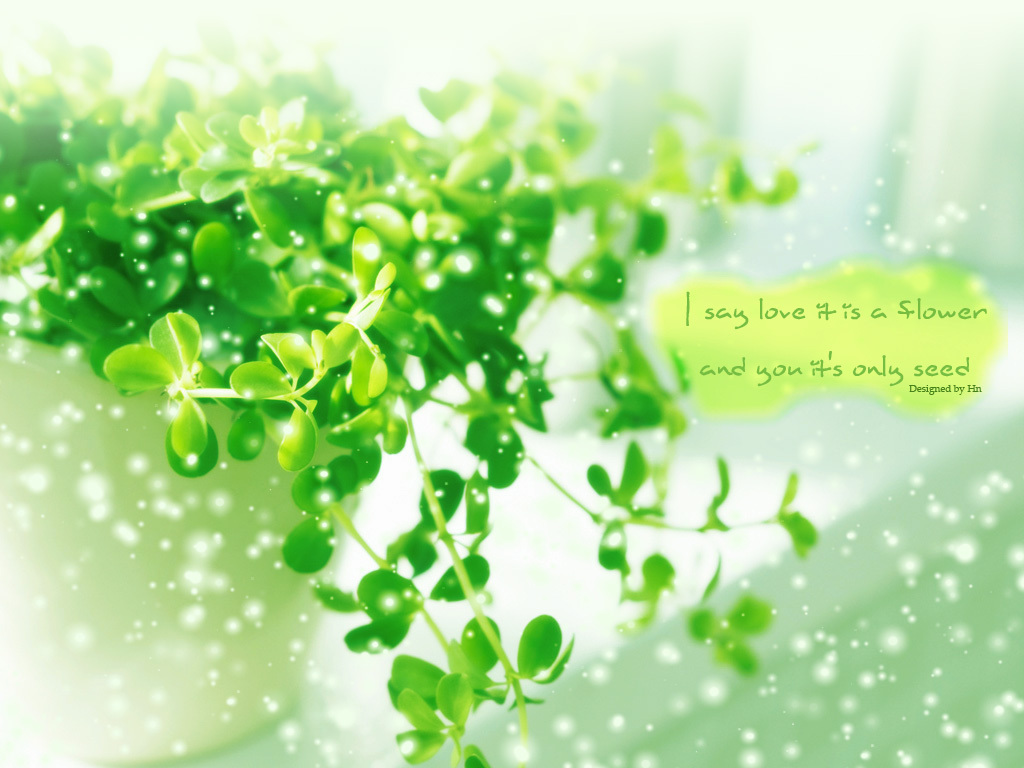 Troø chôi
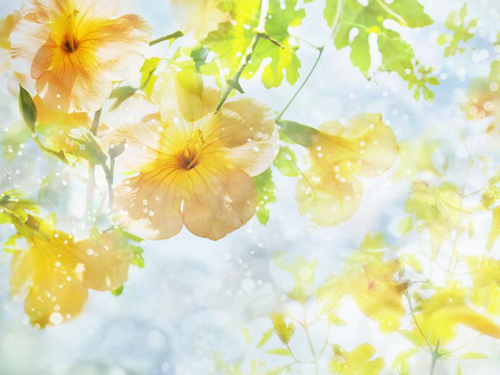 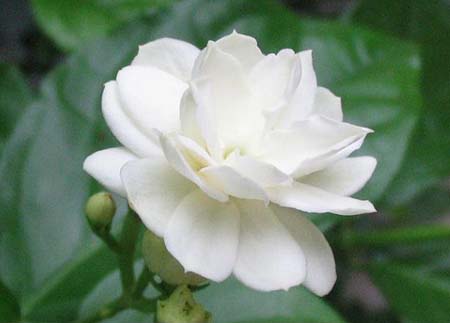 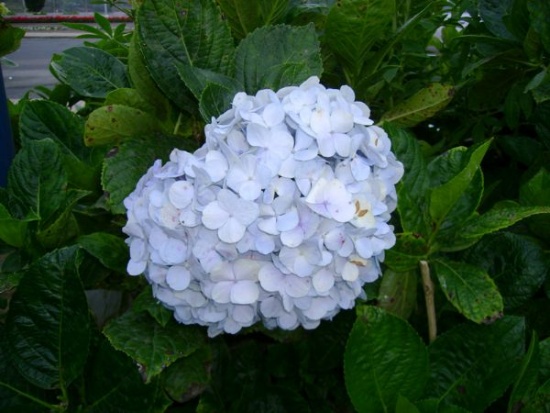 Hoa laøi
Caåm tuù caàu
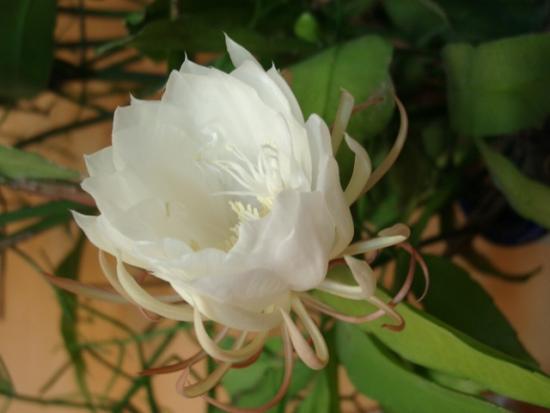 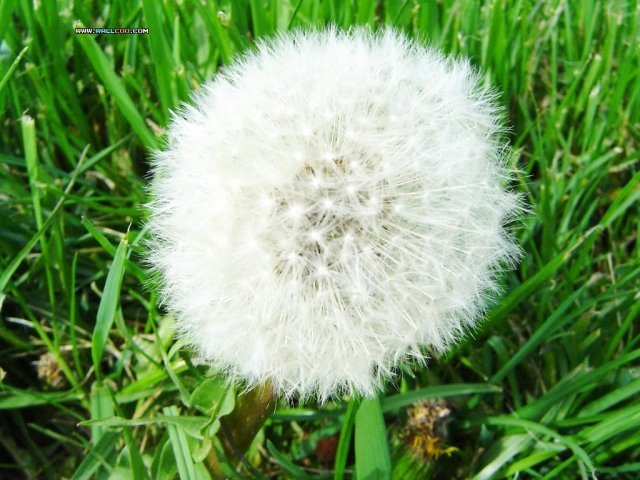 Hoa quyønh
Boà coâng anh
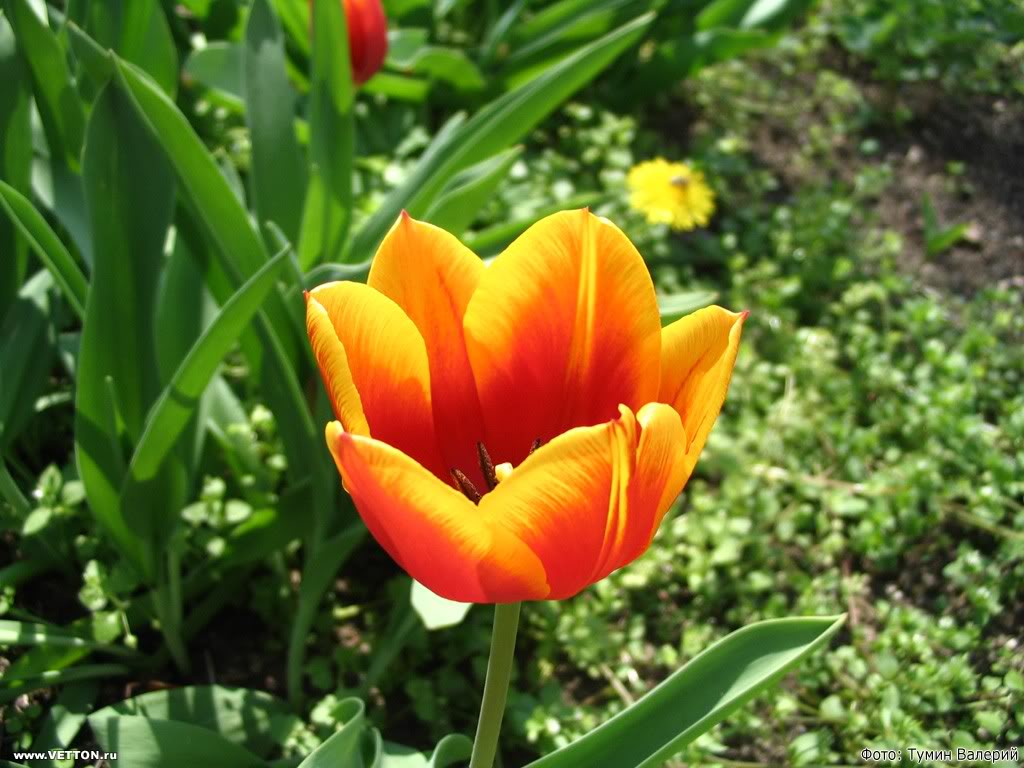 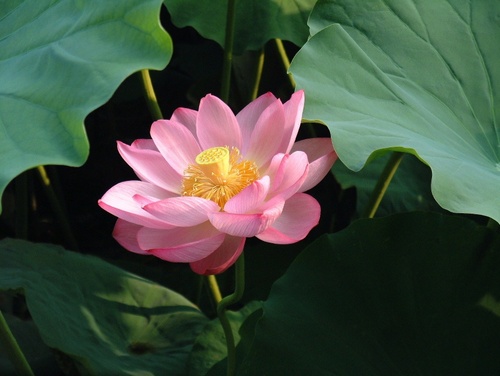 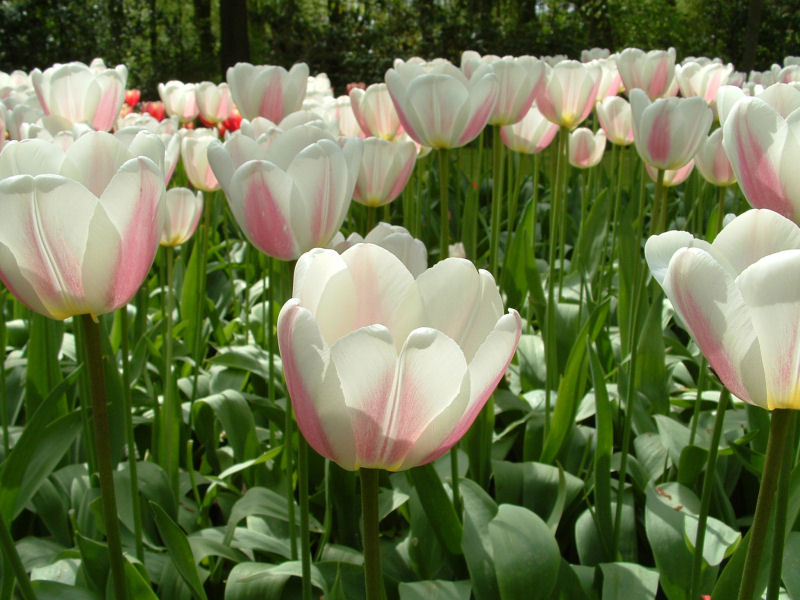 Hoa sen
Hoa tulip
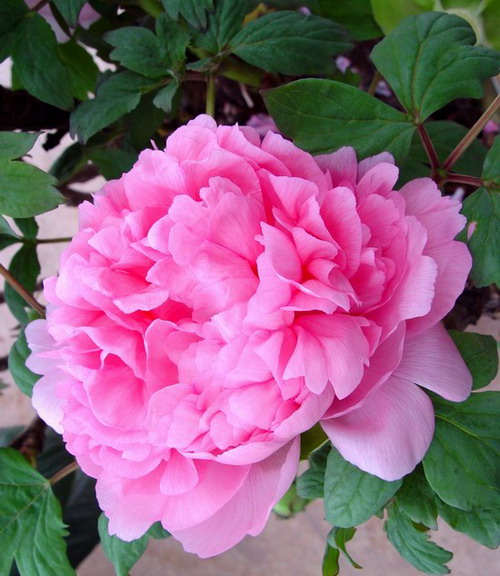 Hoa maãu ñôn
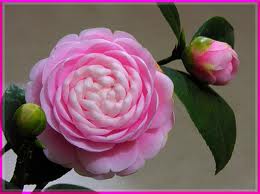 Hoa layôn
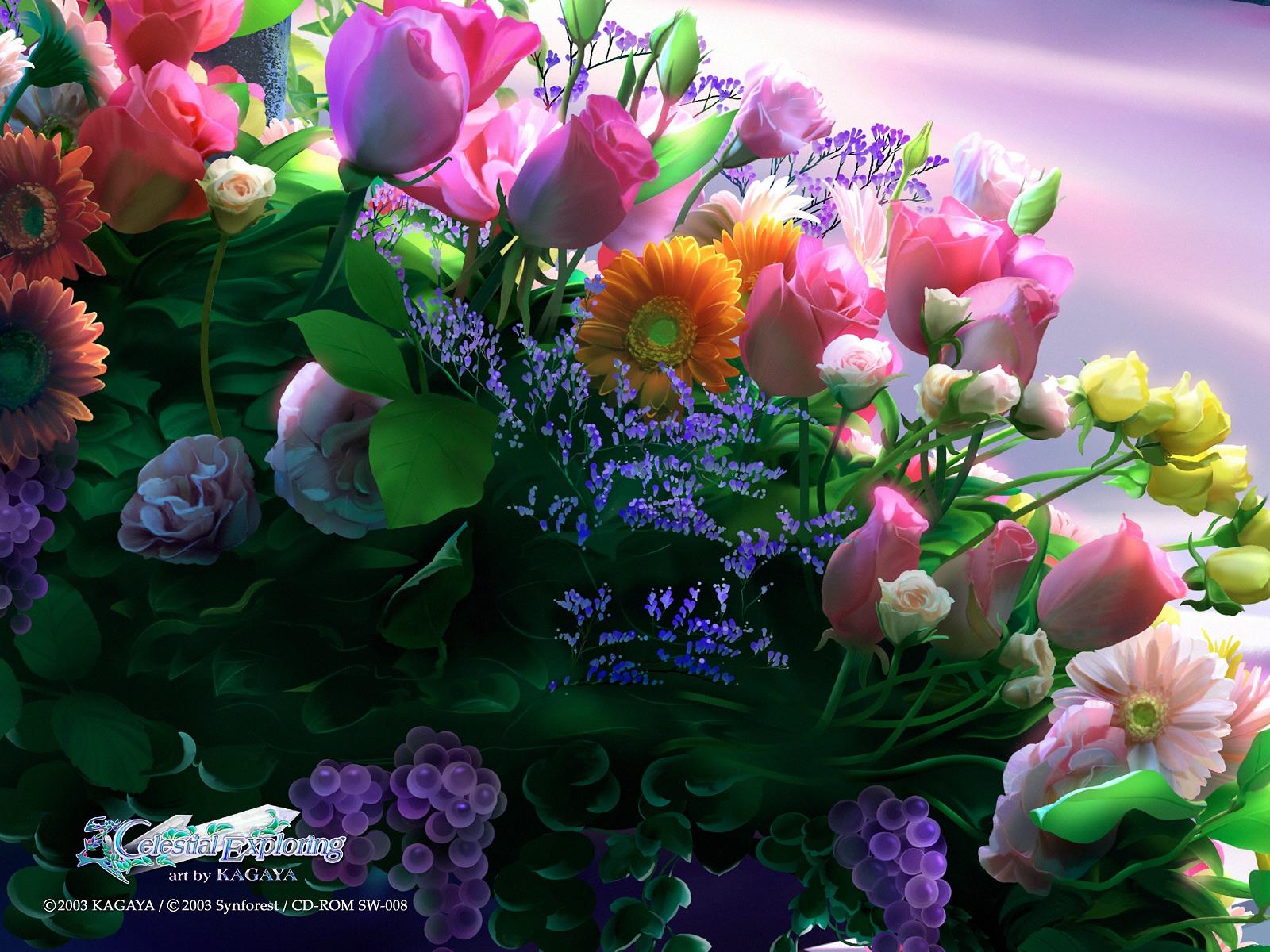 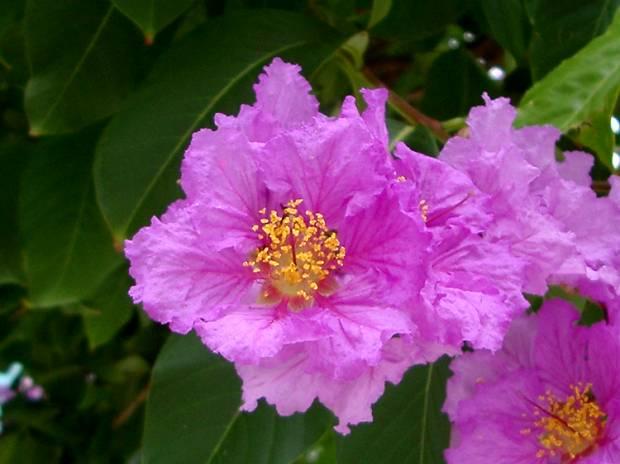 Hoa baèng laêng
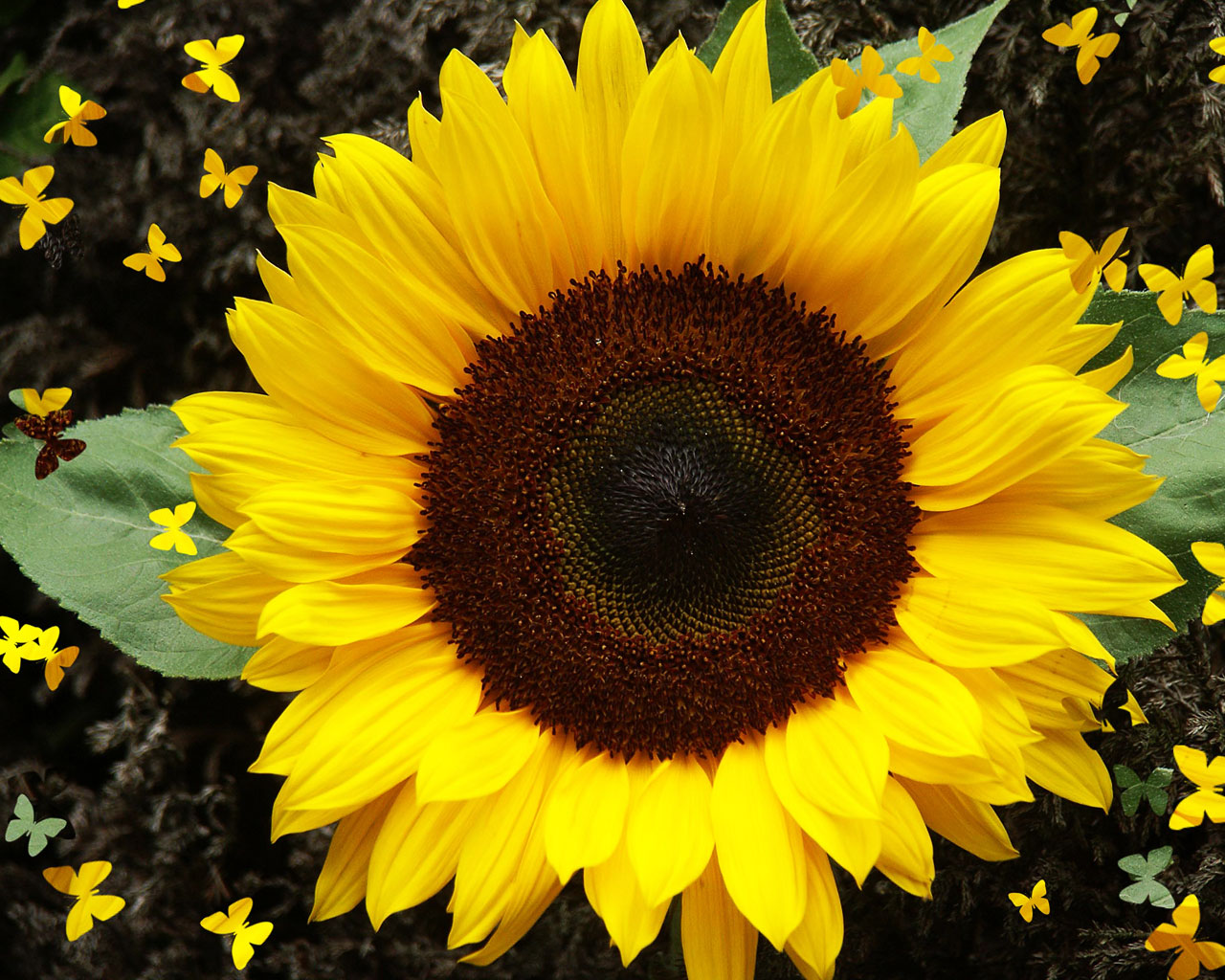 Hoa höôùng döông
Hoa vioâlet
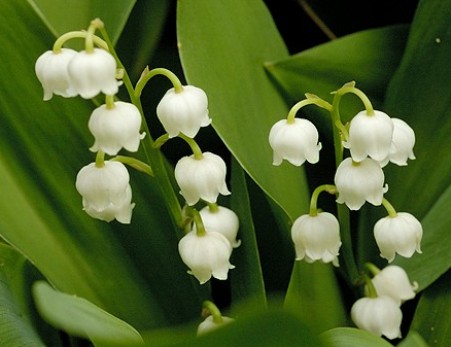 Hoa chuoâng
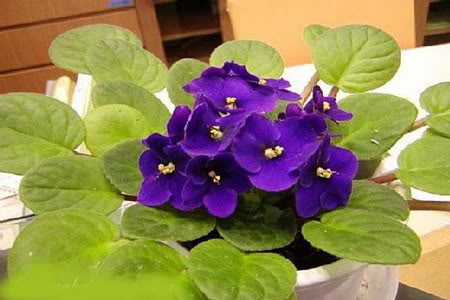 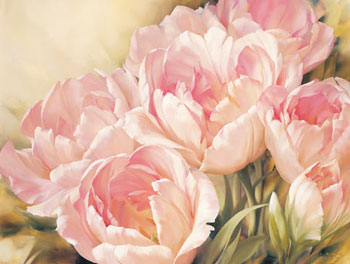 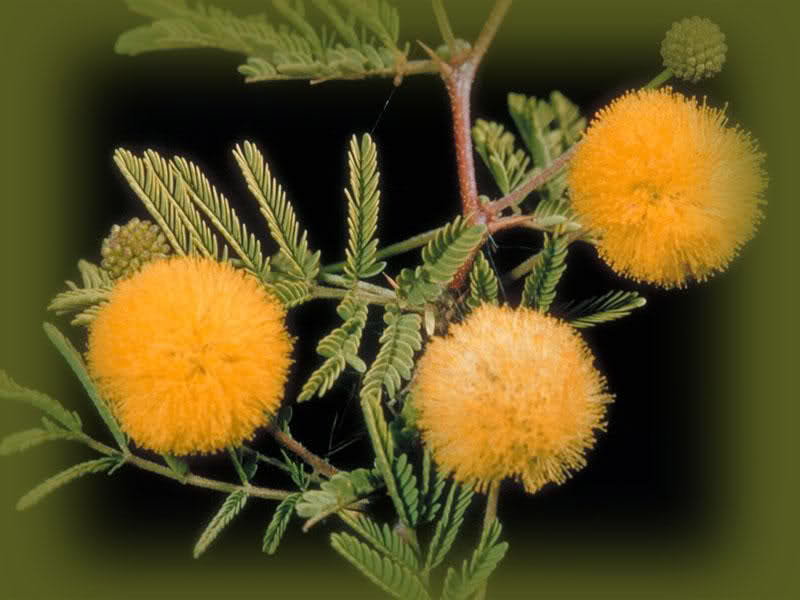 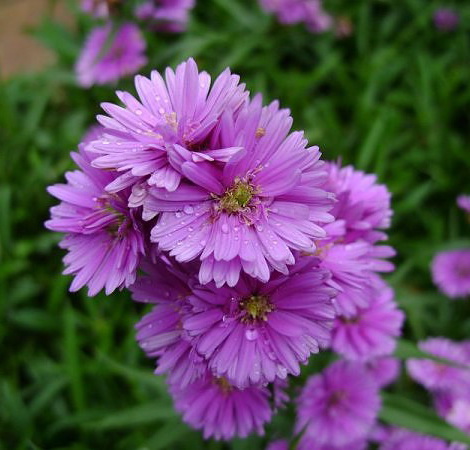 Hoa trinh nöõ
Hoa thaïch thaûo
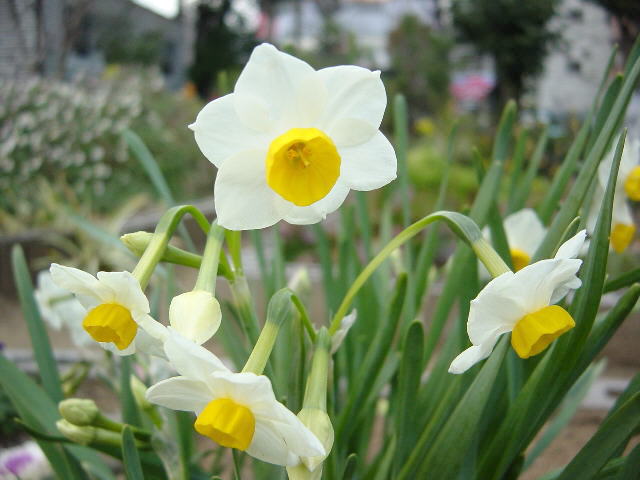 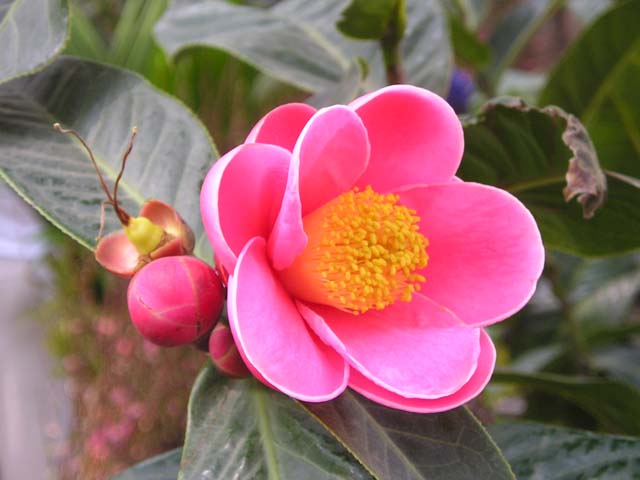 Hoa thuûy tieân
Hoa haûi ñöôøng
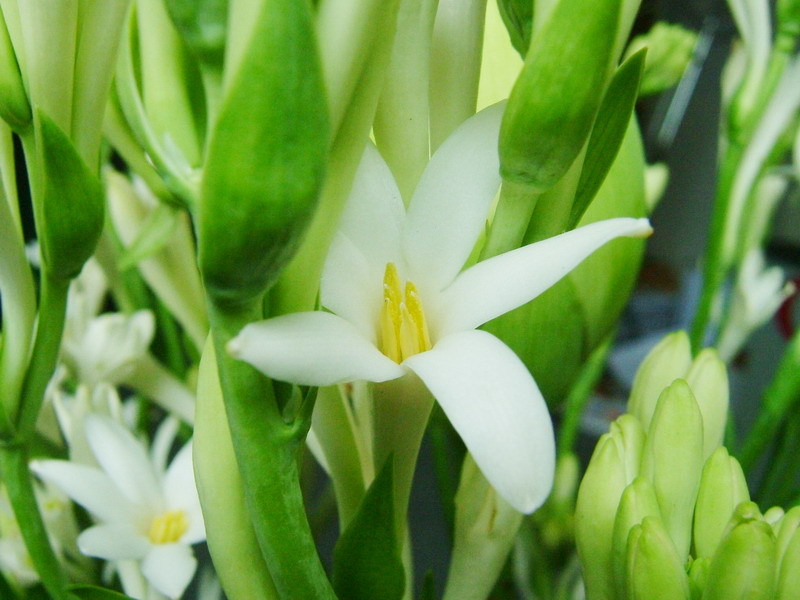 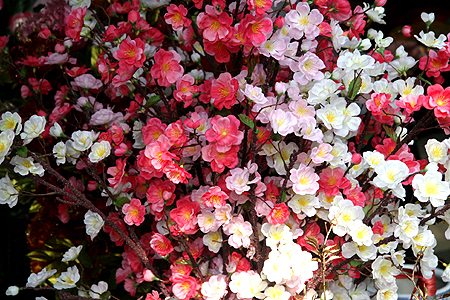 Hoa hueä
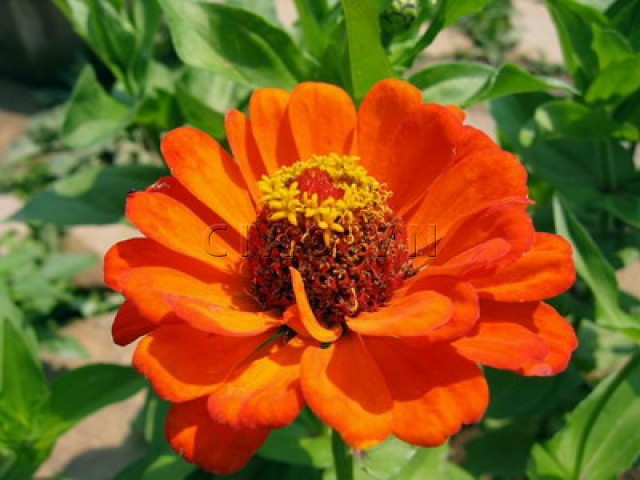 Hoa thuûy tinh
Hoa döøa caïn
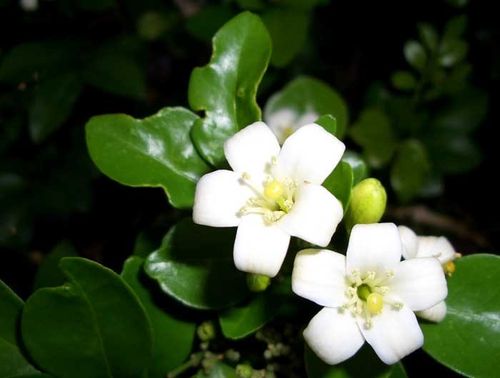 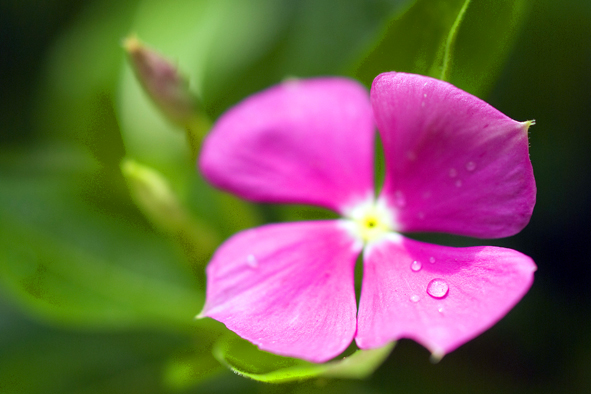 Hoa  böôûi
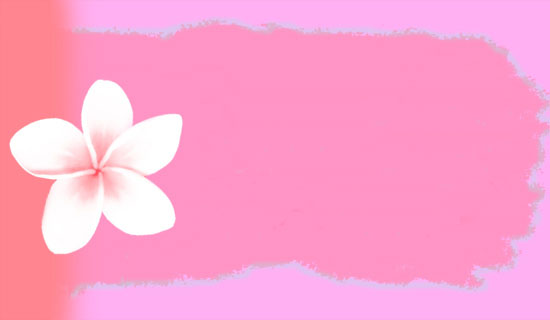 Hoa laøi, caåm tuù caàu,hoa quyønh, boà coâng anh, hoa sen, hoa tulip, hoa maãu ñôn, hoa layôn, hoa baèng laêng, höôùng döông, vioâlet, trinh nöõ, thaïch thaûo, haûi ñöôøng, thuûy tieân,hoa hueä, thuûy tinh, hoa döøa caïn, hoa böôûi.
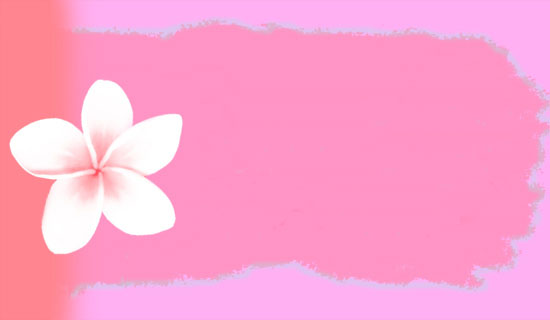 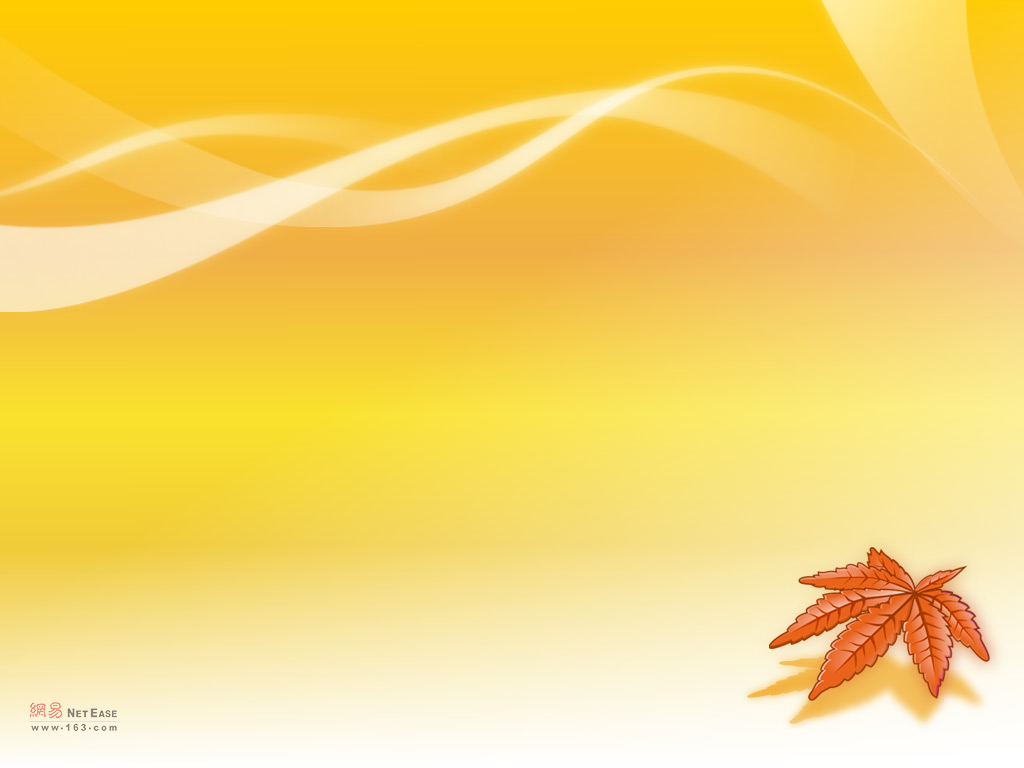 Hoaït ñoäng 3:
 Laøm vieäc vôùi vaät thaät
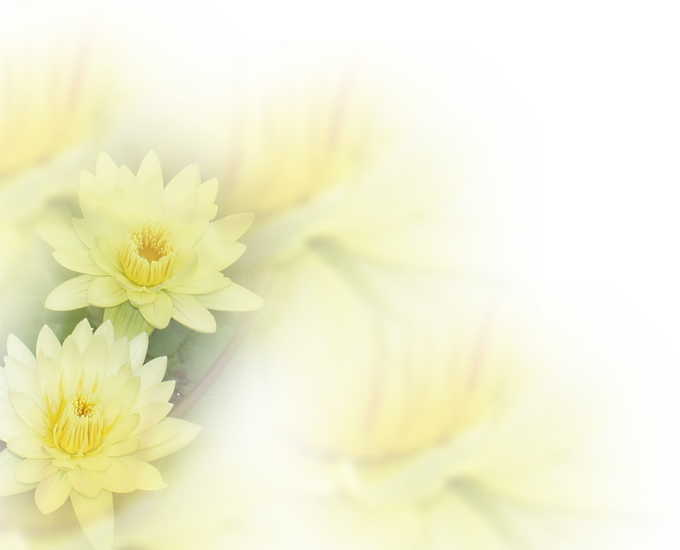 Hoaït ñoäng 4:
 Chöùc naêng vaø lôïi ích cuûa hoa
Trồng cây
Cho hạt
Ra hoa
Kết quả
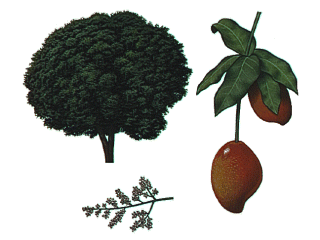 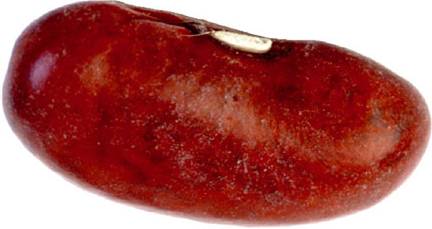 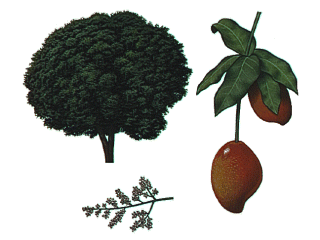 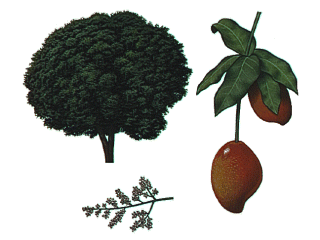 Hoa là cơ quan sinh sản của cây.
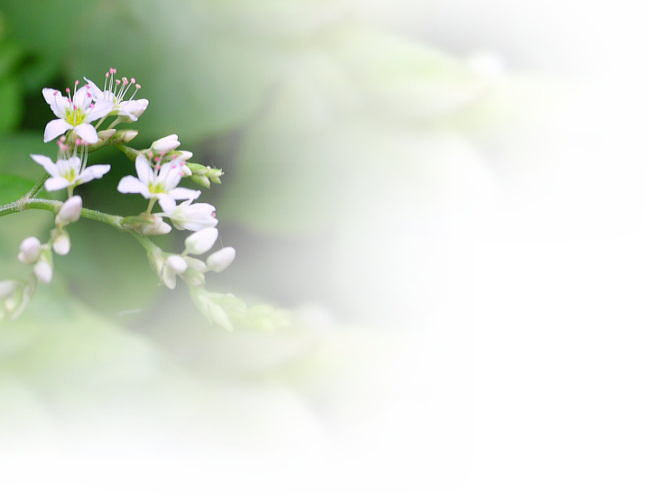 Hoa laø cô quan sinh saûn cuûa caây. Hoa thöôøng ñöôïc duøng ñeå aên, öôùp traø, laøm thuoác, trang trí, laøm nöôùc hoa…
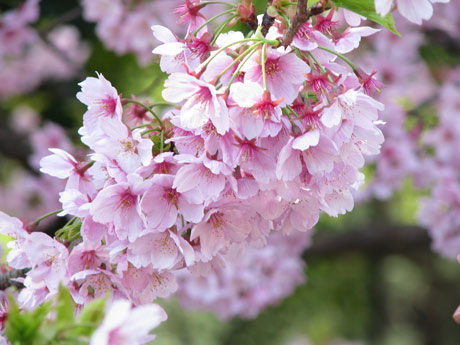 Hoa ñeå laøm thuoác
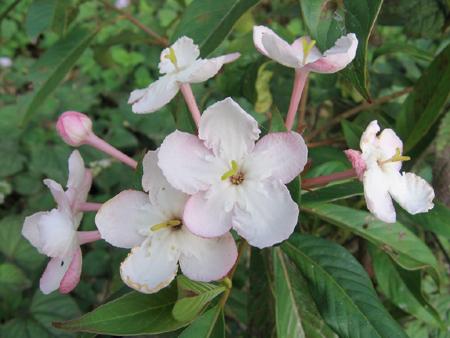 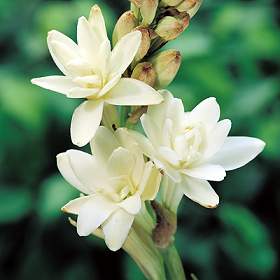 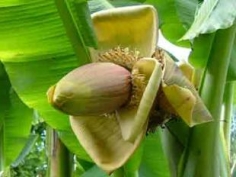 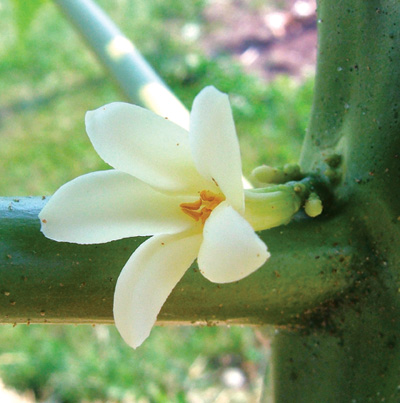 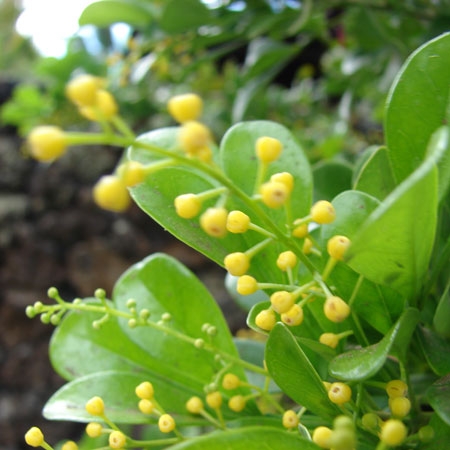 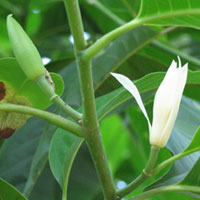 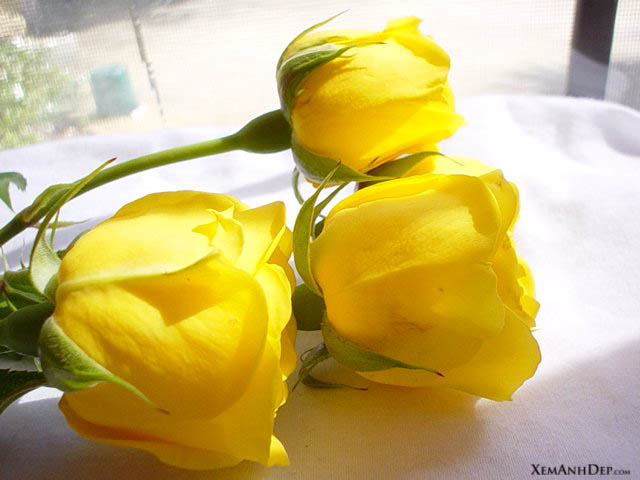 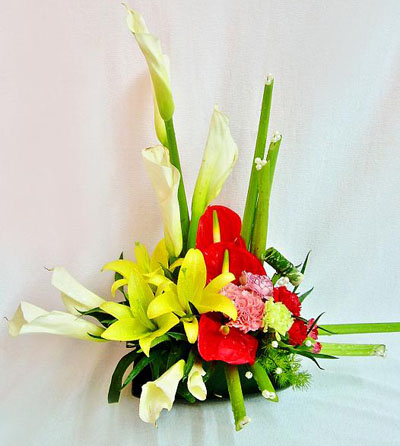 Hoa ñeå trang trí
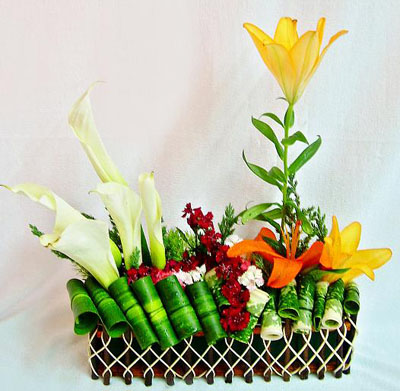 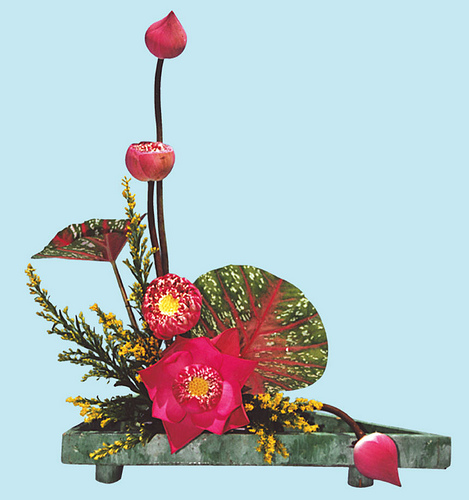 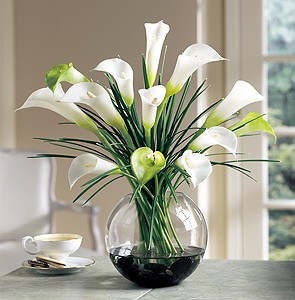 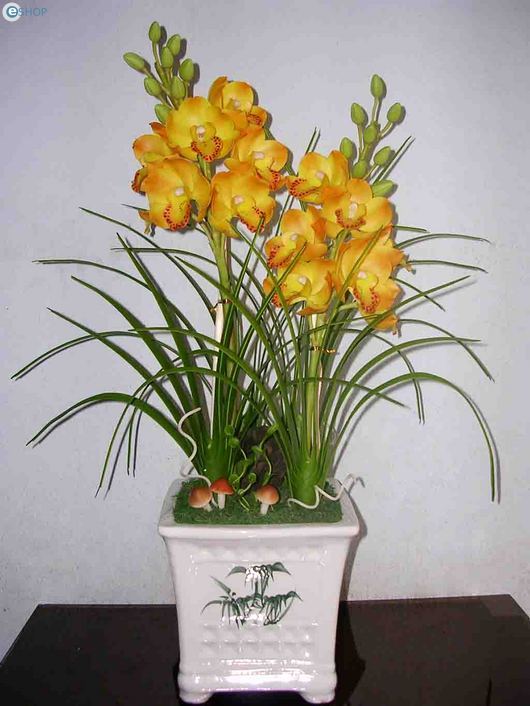 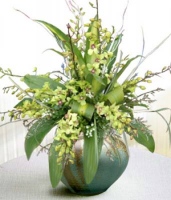 Hoa ñeå laøm nöôùc hoa
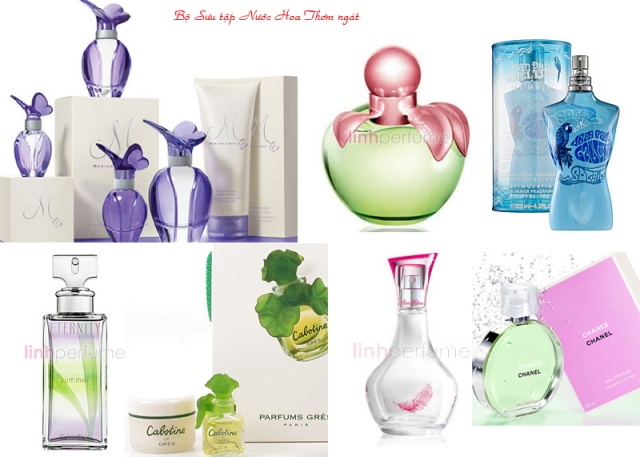 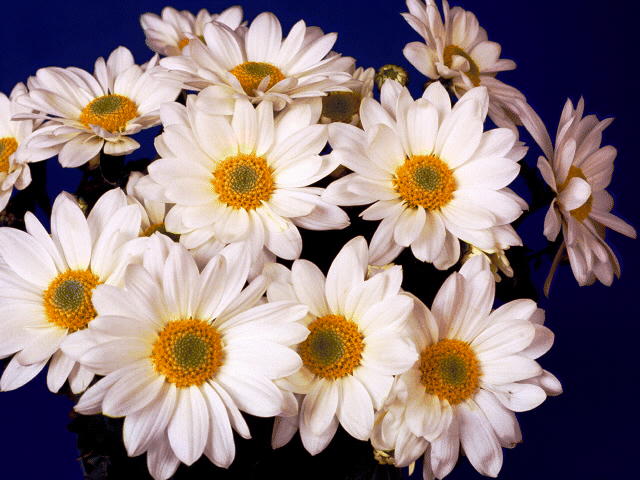 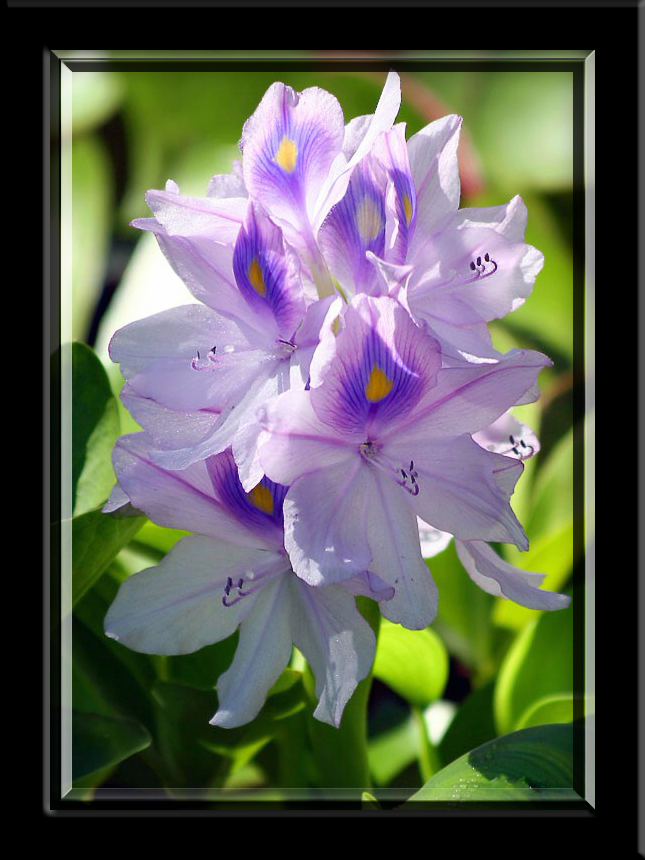 Hoa ñeå aên
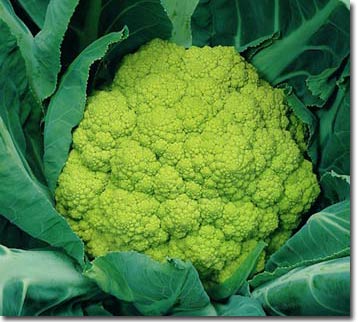 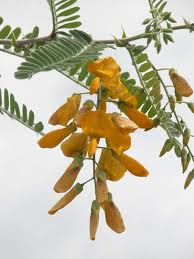 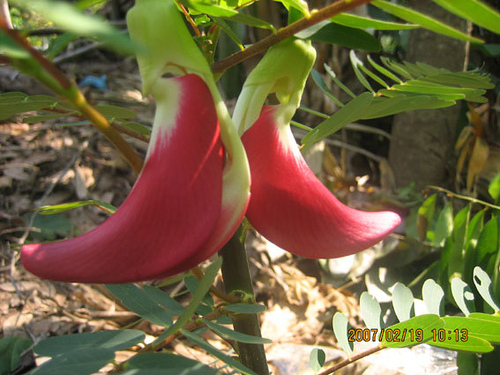 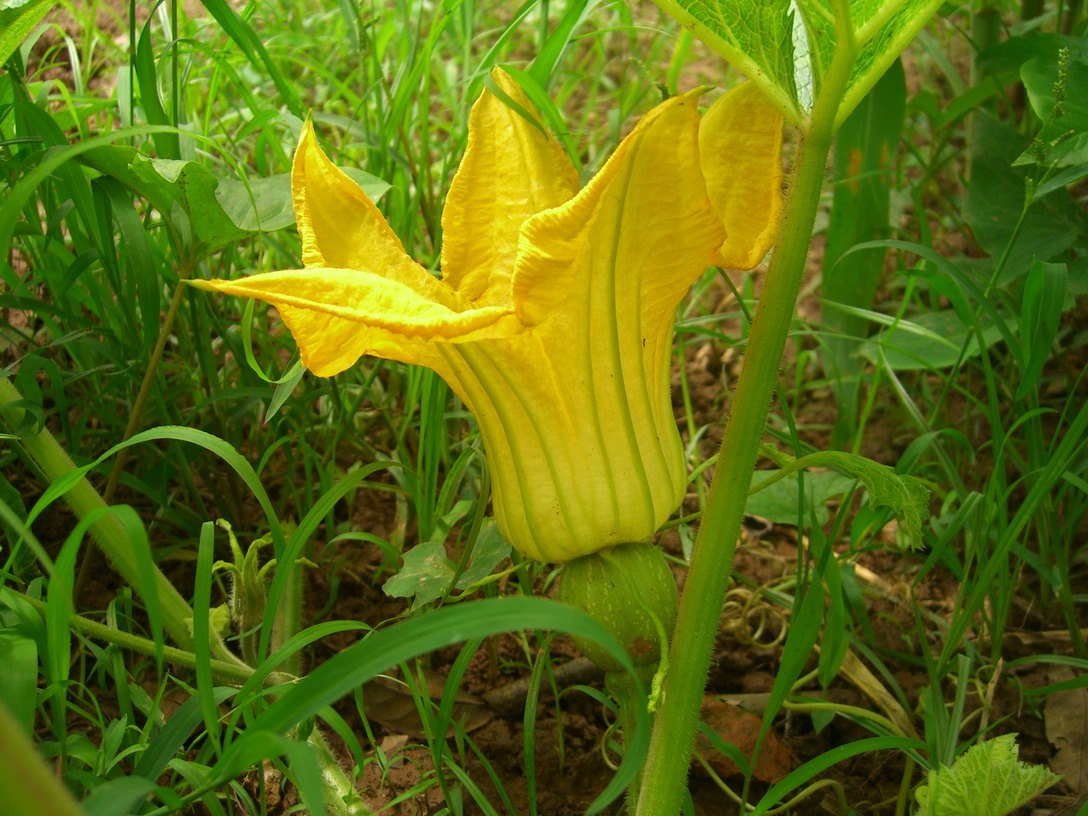 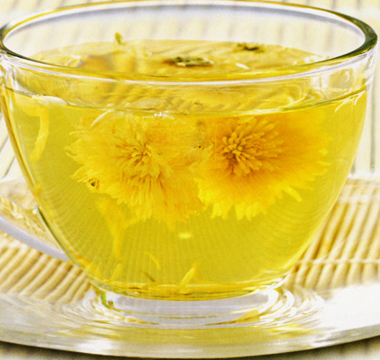 Hoa ñeå öôùp traø
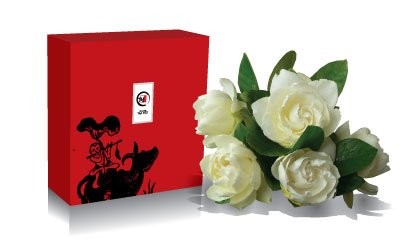 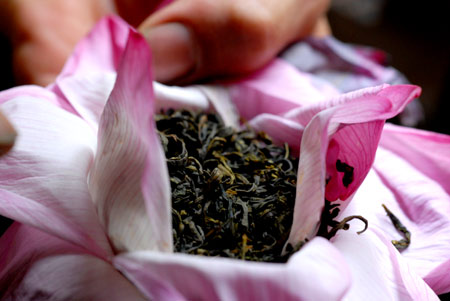 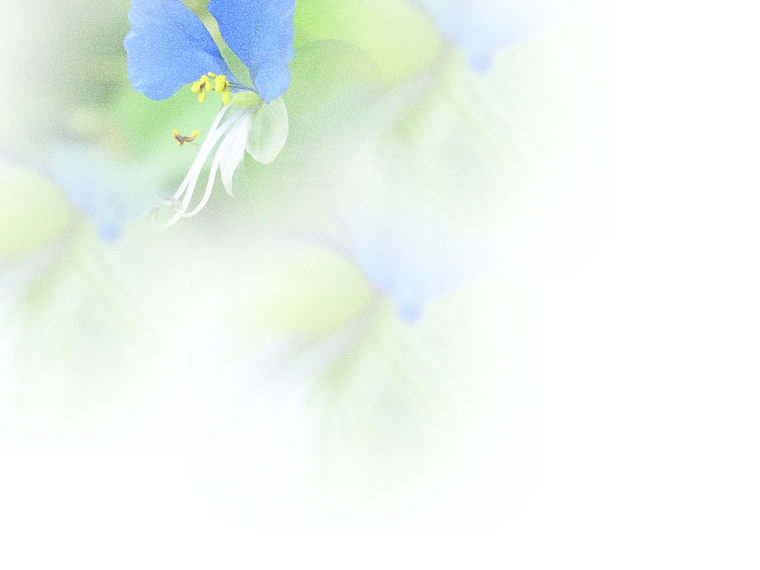 Keát luaän:
- Hoa laø cô quan sinh saûn cuûa caây. Caùc hoa thöôøng khaùc nhau veà hình daïng, maøu saéc vaø muøi höông.
-Moãi boâng hoa thöôøng coù caùnh, ñaøi, cuoáng vaø nhò hoa.
-Vaø hoa coù raát nhieàu ích lôïi.
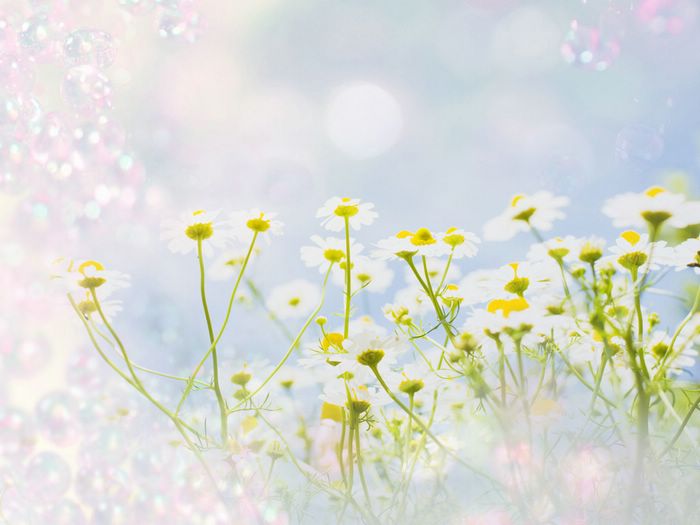 Em  seõ laøm gì khi thaáy moät baïn ñang
Ngaét hoa trong tröôøng hoïc 
hoaëc ôû coâng vieân.
Khuyeân baïn khoâng neân ngaét hoa vì ñoù laø moät haønh ñoäng phaù hoaïi moâi tröôøng töï nhieân.
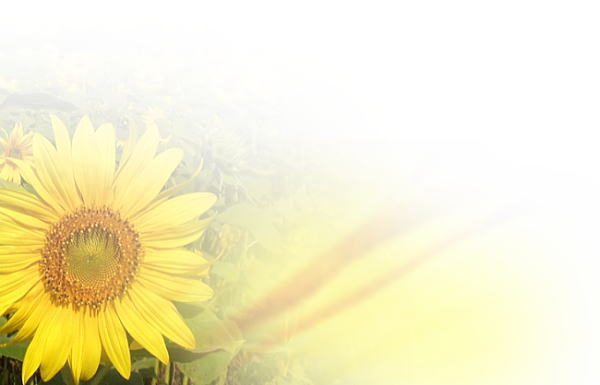 Em coù yeâu hoa khoâng? Vì sao?
       Hoa mang laïi nhieàu lôïi ích cho con ngöôøi nhö duøng ñeå trang trí, laøm thöùc aên , laøm thuoác,cheá bieán nöôùc vì vaäy chuùng ta phaûi yeâu quyù, chaêm soùc vaø baûo veä hoa.
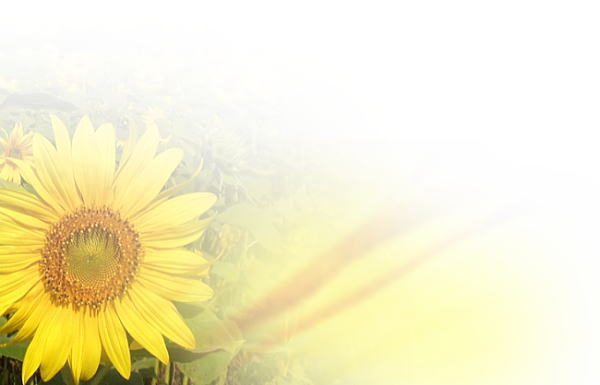 Löu yù:
Neáu trong phoøng kín coù nhieàu hoa hoaëc ñeå loï hoa hoa ôû ñaàu giöôøng nguû seõ raát khoù thôû.
Moät soá phaán hoa nhö hoa mô coù theå gaây ngöùa cho chuùng ta caàn chuù yù khi tieáp xuùc vôùi caùc loaøi hoa
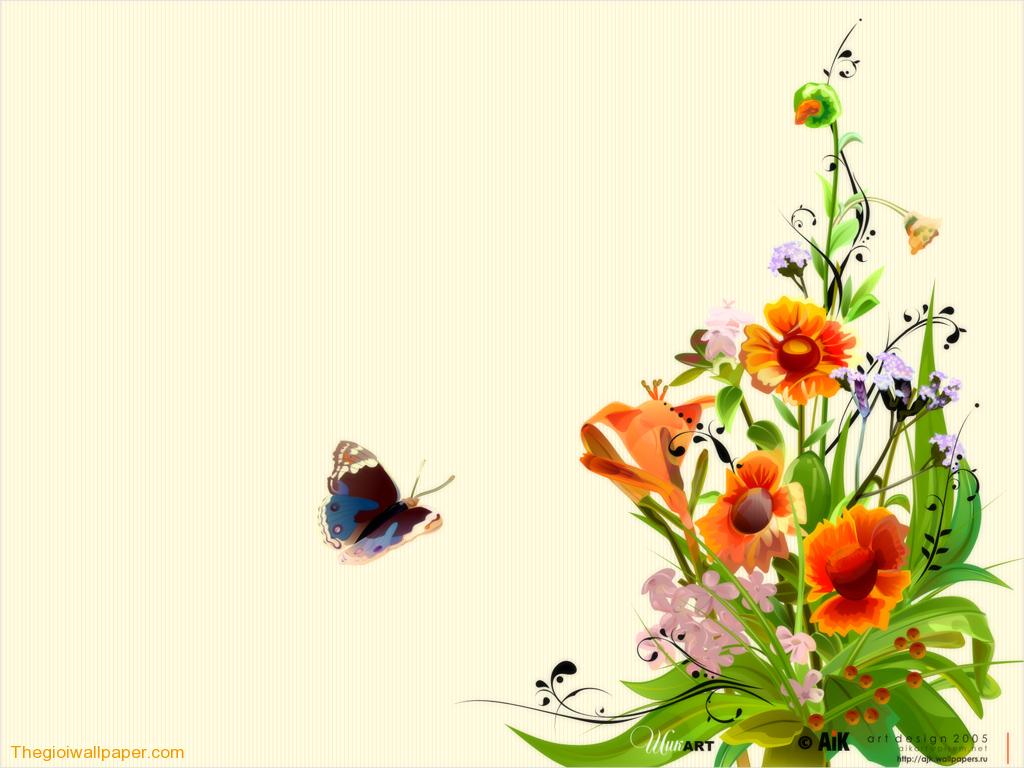 DAËN DOØ
Veà nhaø oân laïi baøi 47, xem tröôùc baøi 48. Moãi em ñem theo moät loaïi quaû ôû tieát sau.
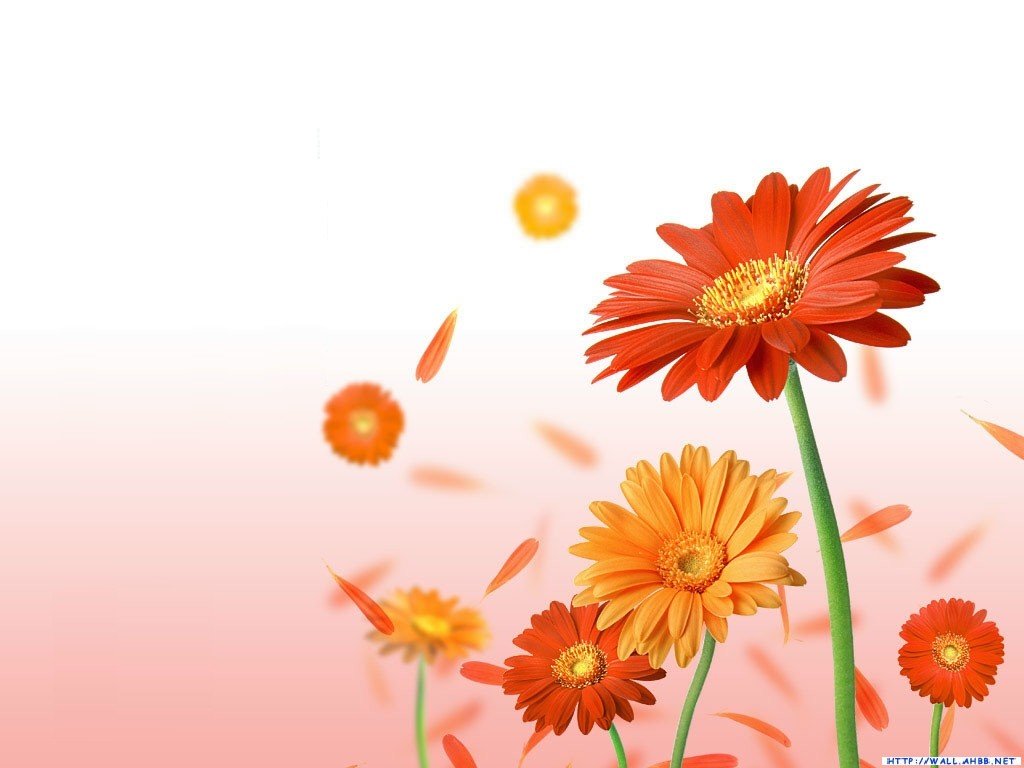 Caûm ôn thaày 
vaø caùc baïn
 ñaõ theo doõi